UN ALBERO DAVVERO SPECIALE
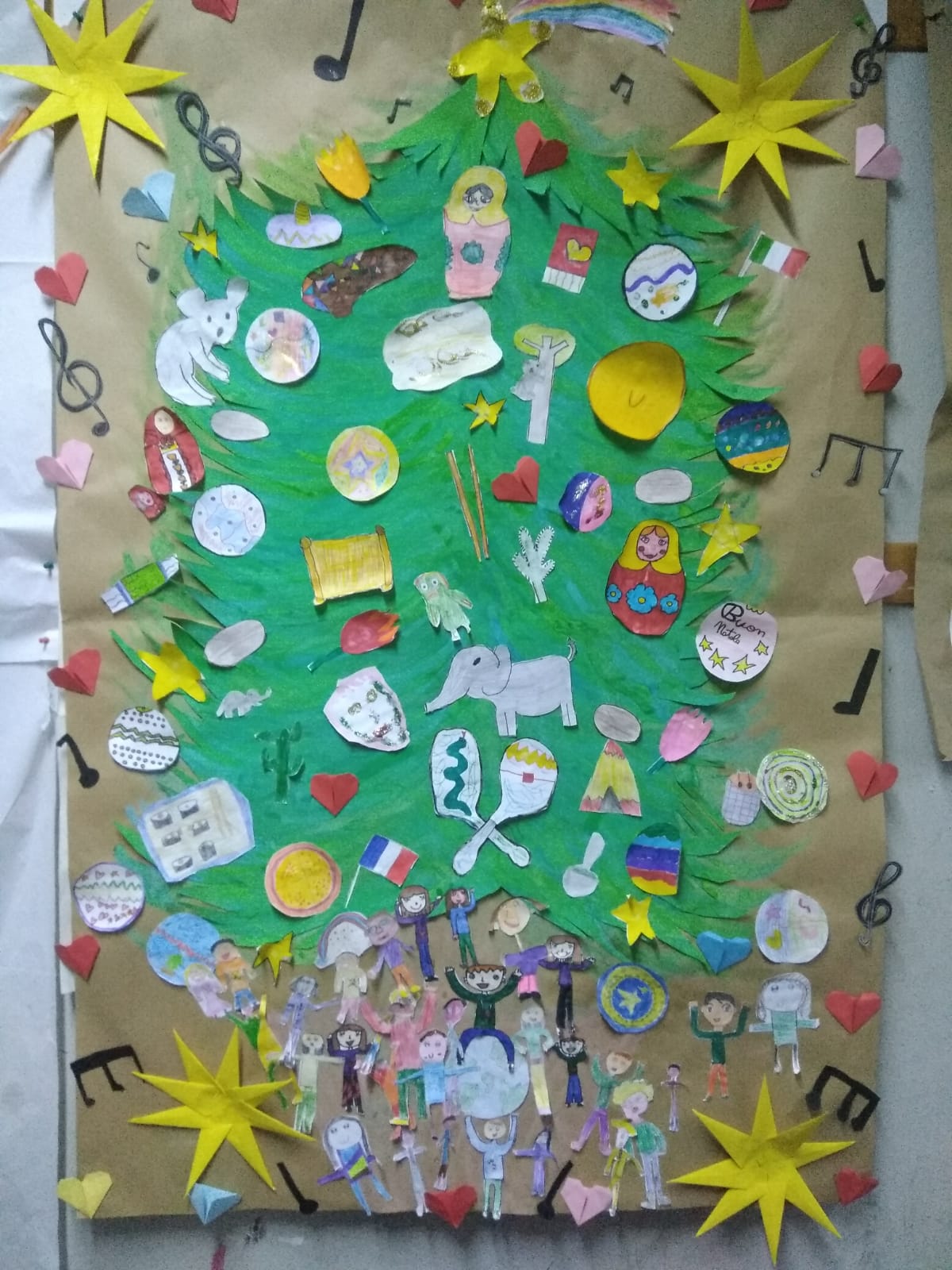 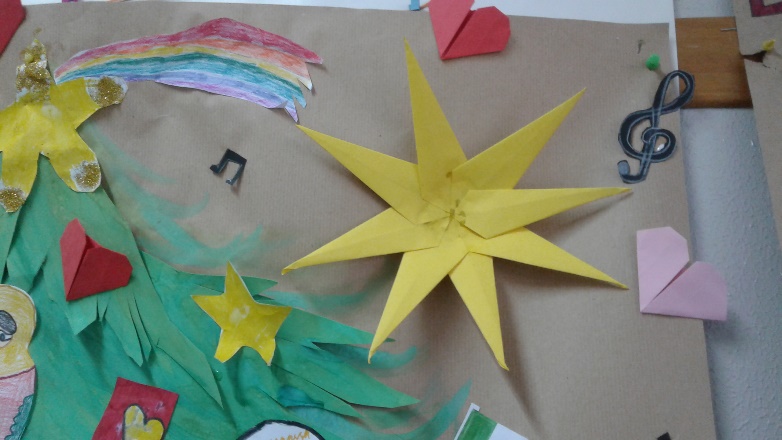 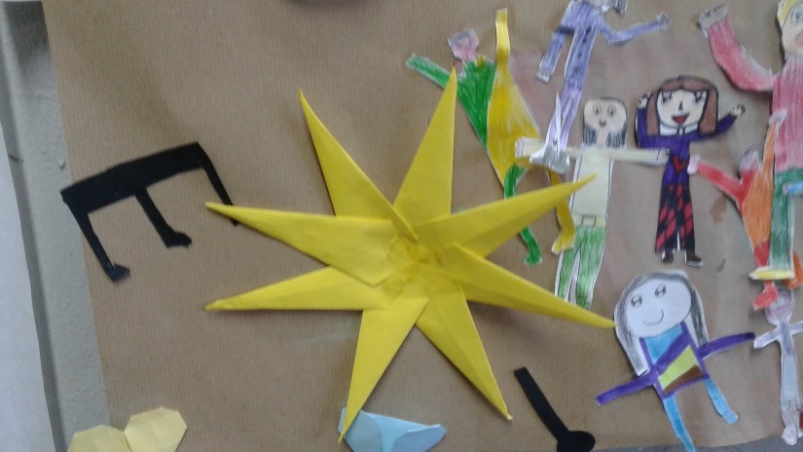 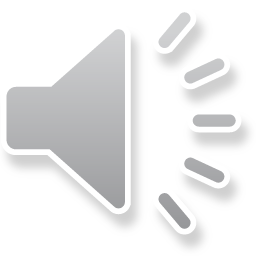 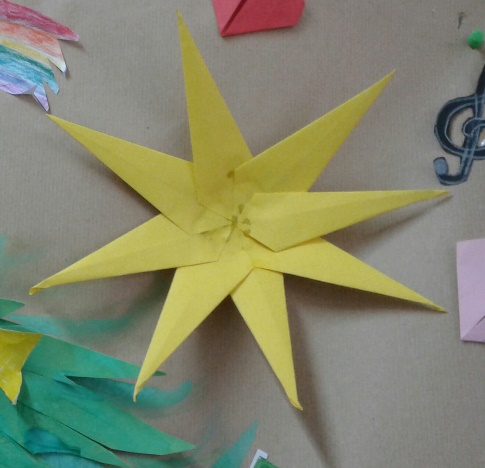 Lavoro della classe VA della scuola M. Pizzicaroli
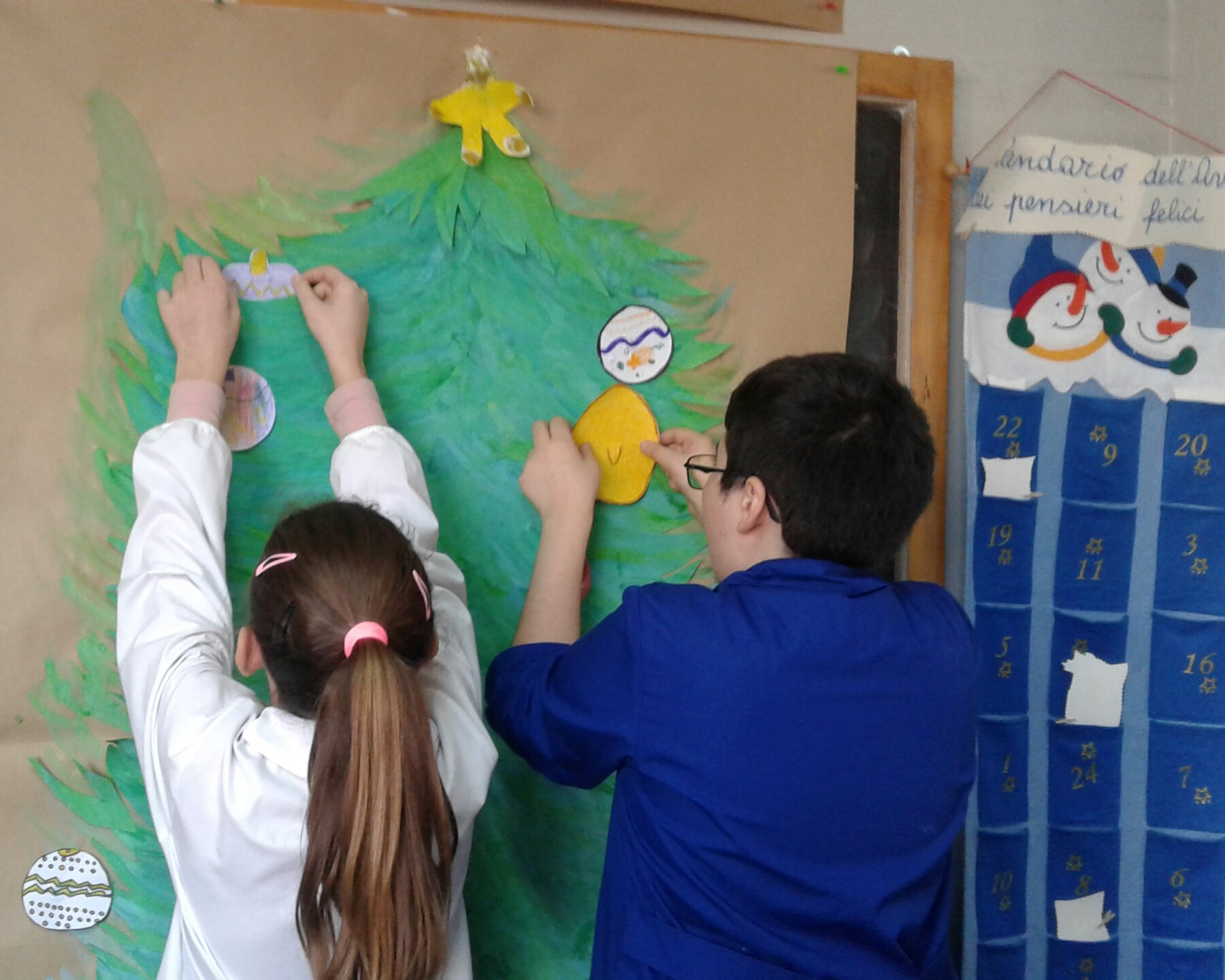 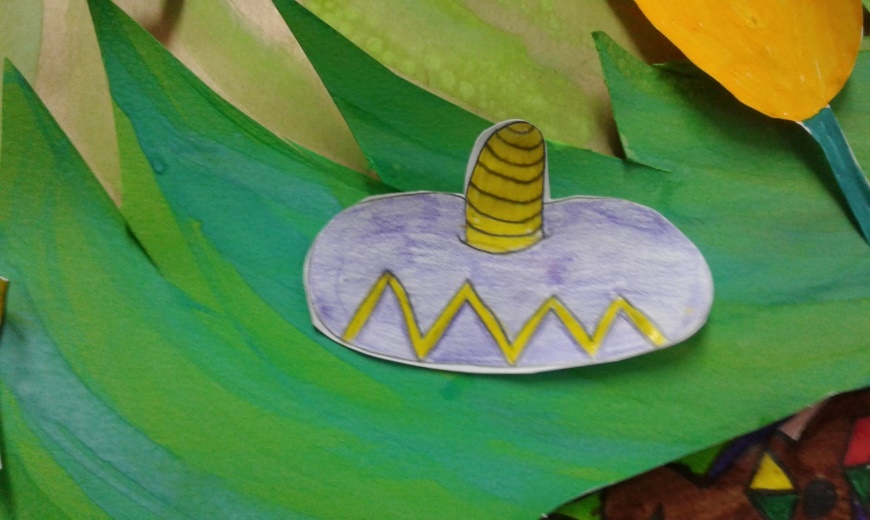 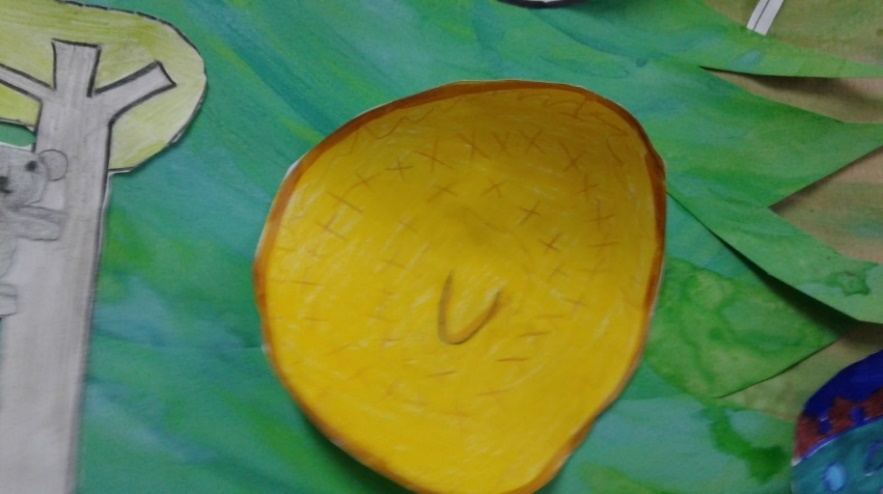 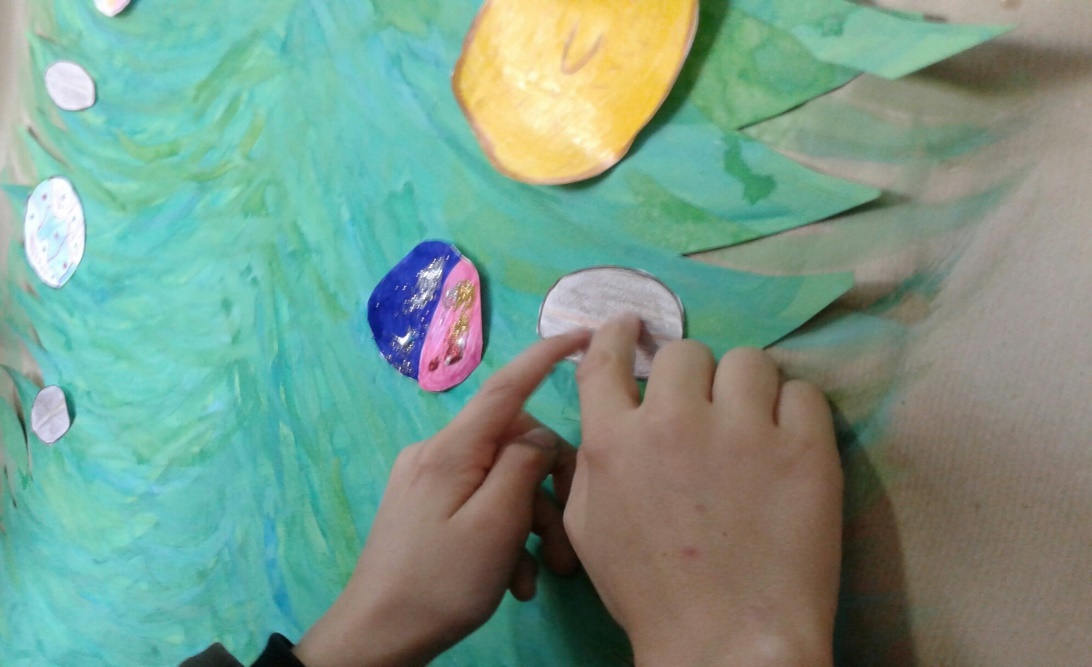 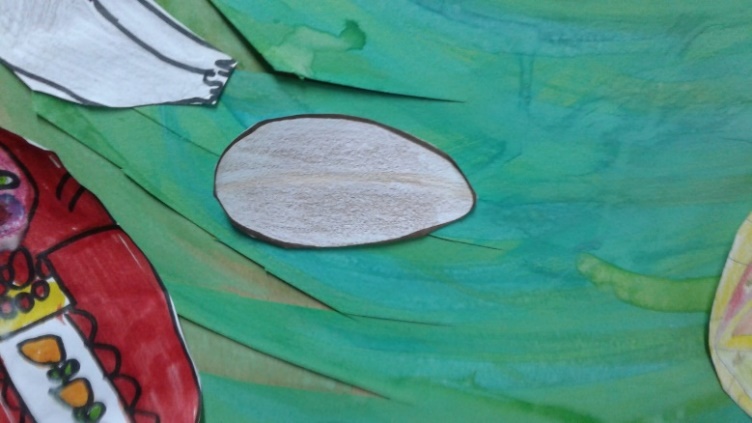 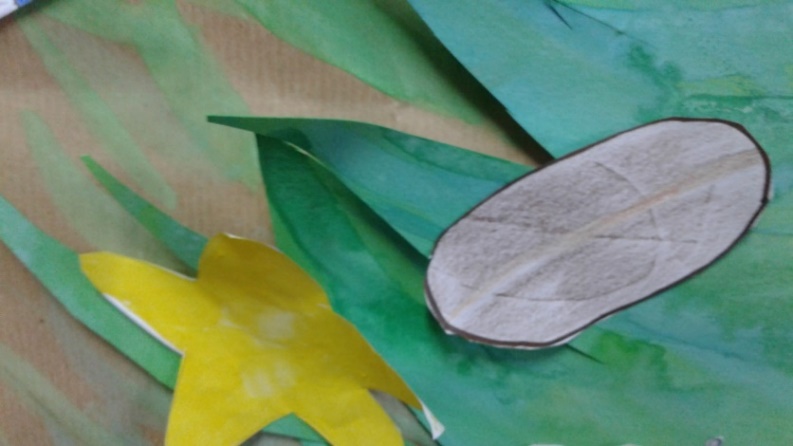 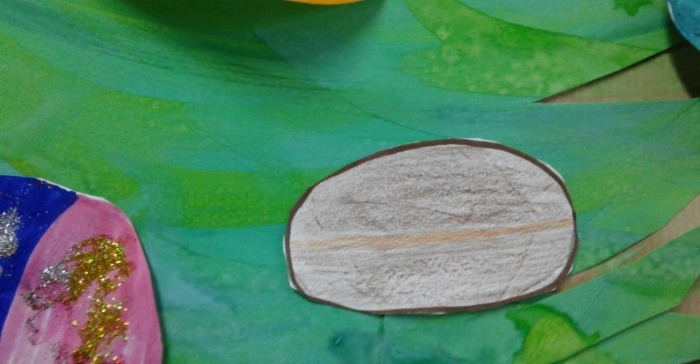 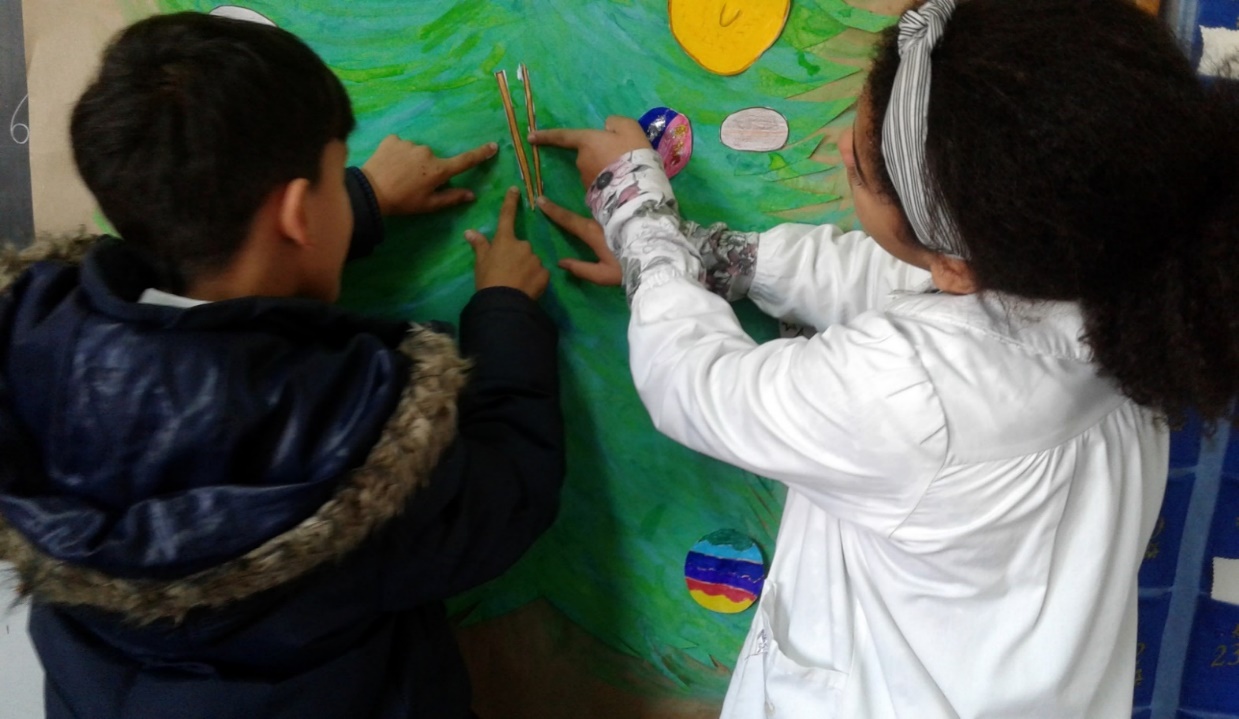 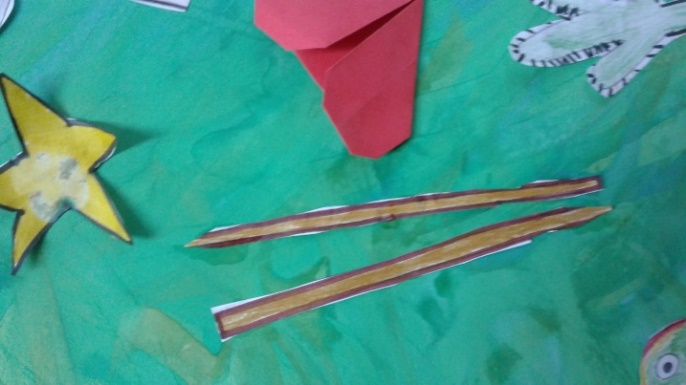 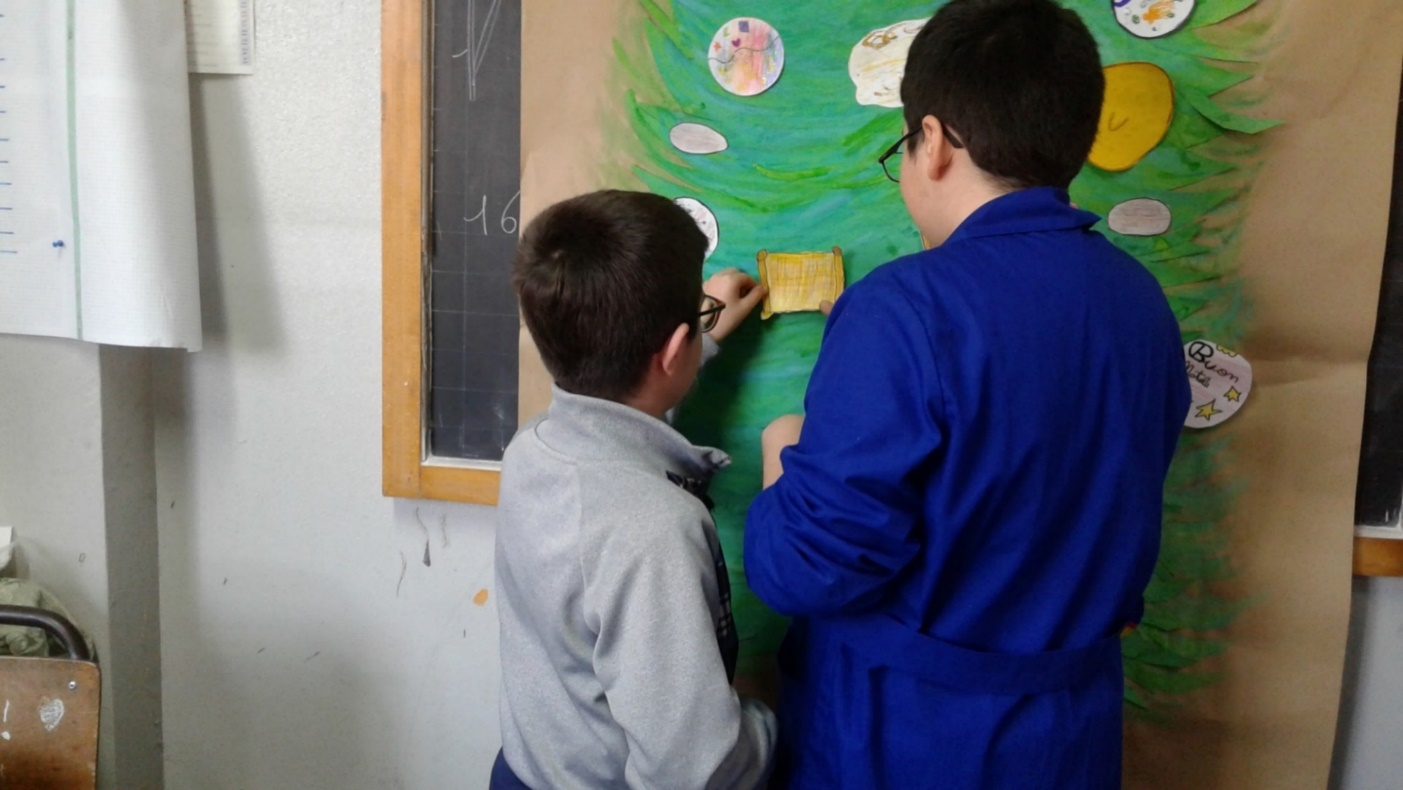 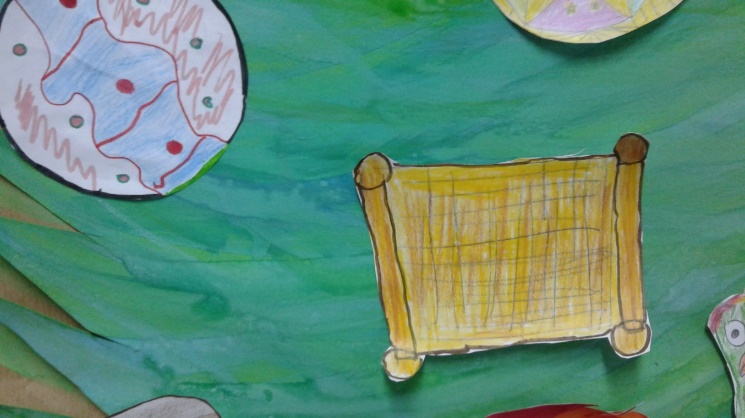 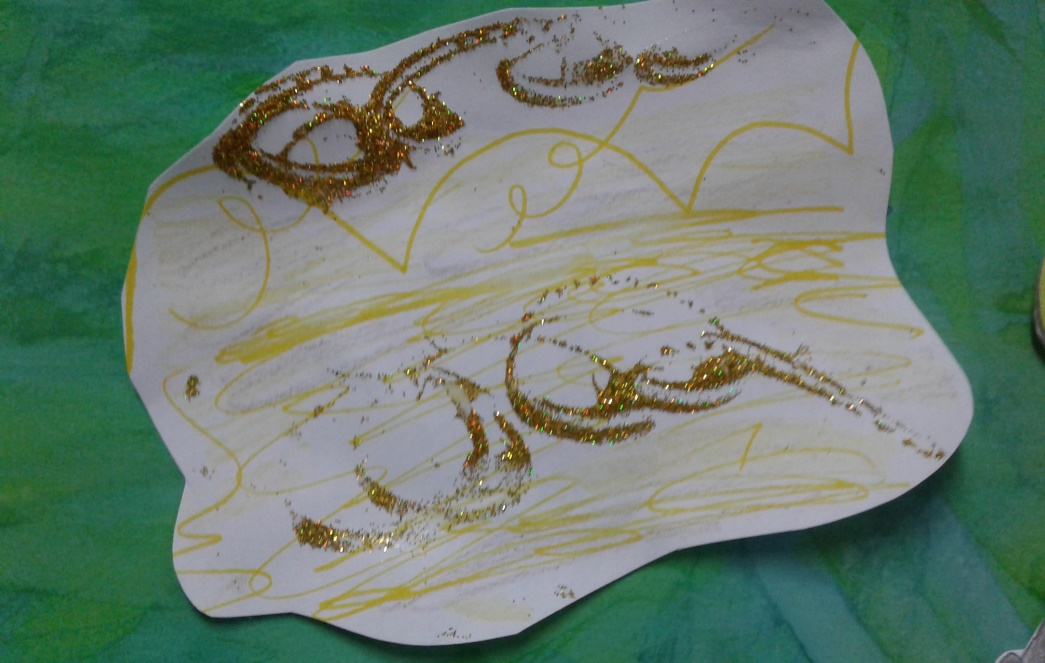 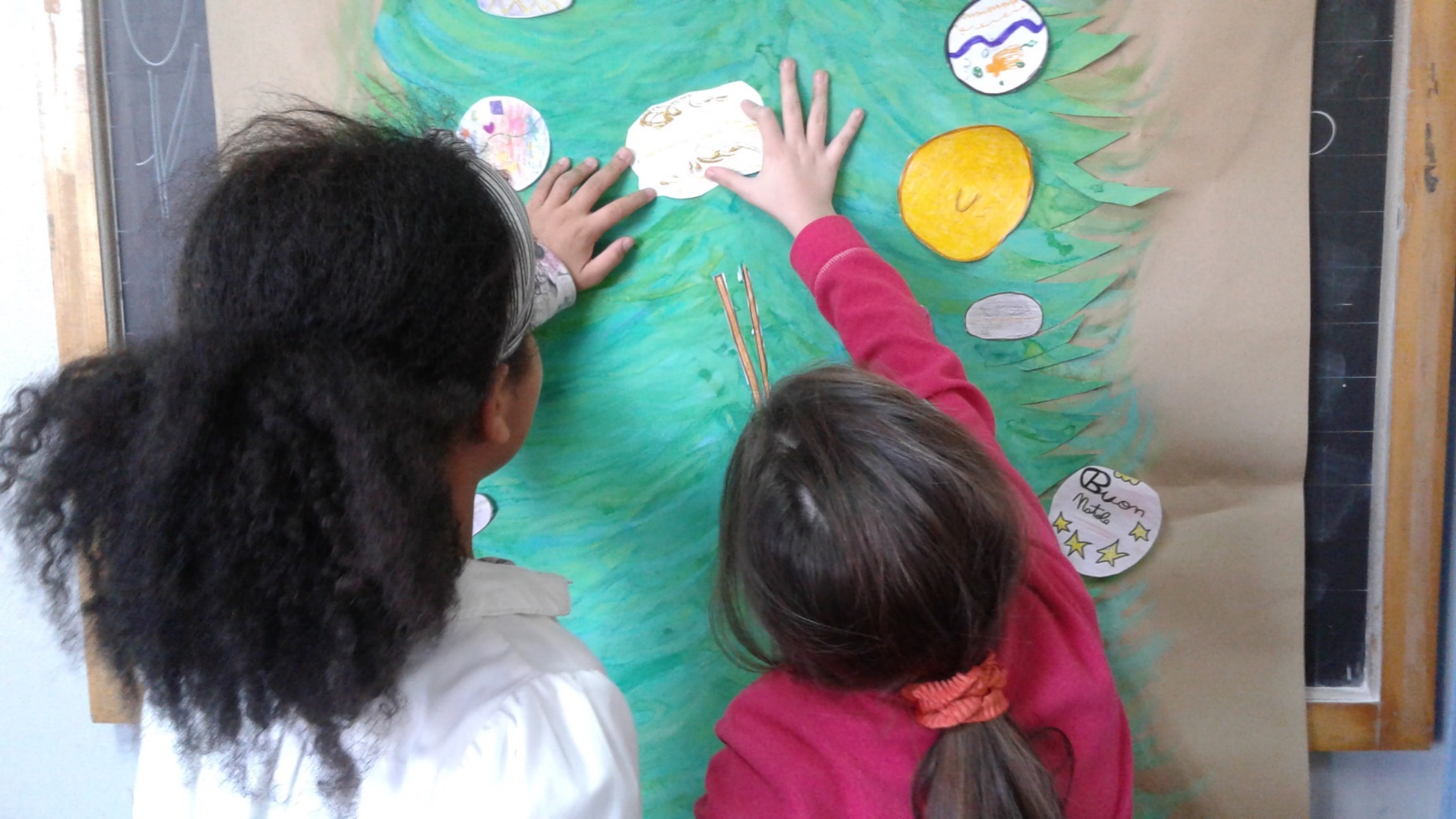 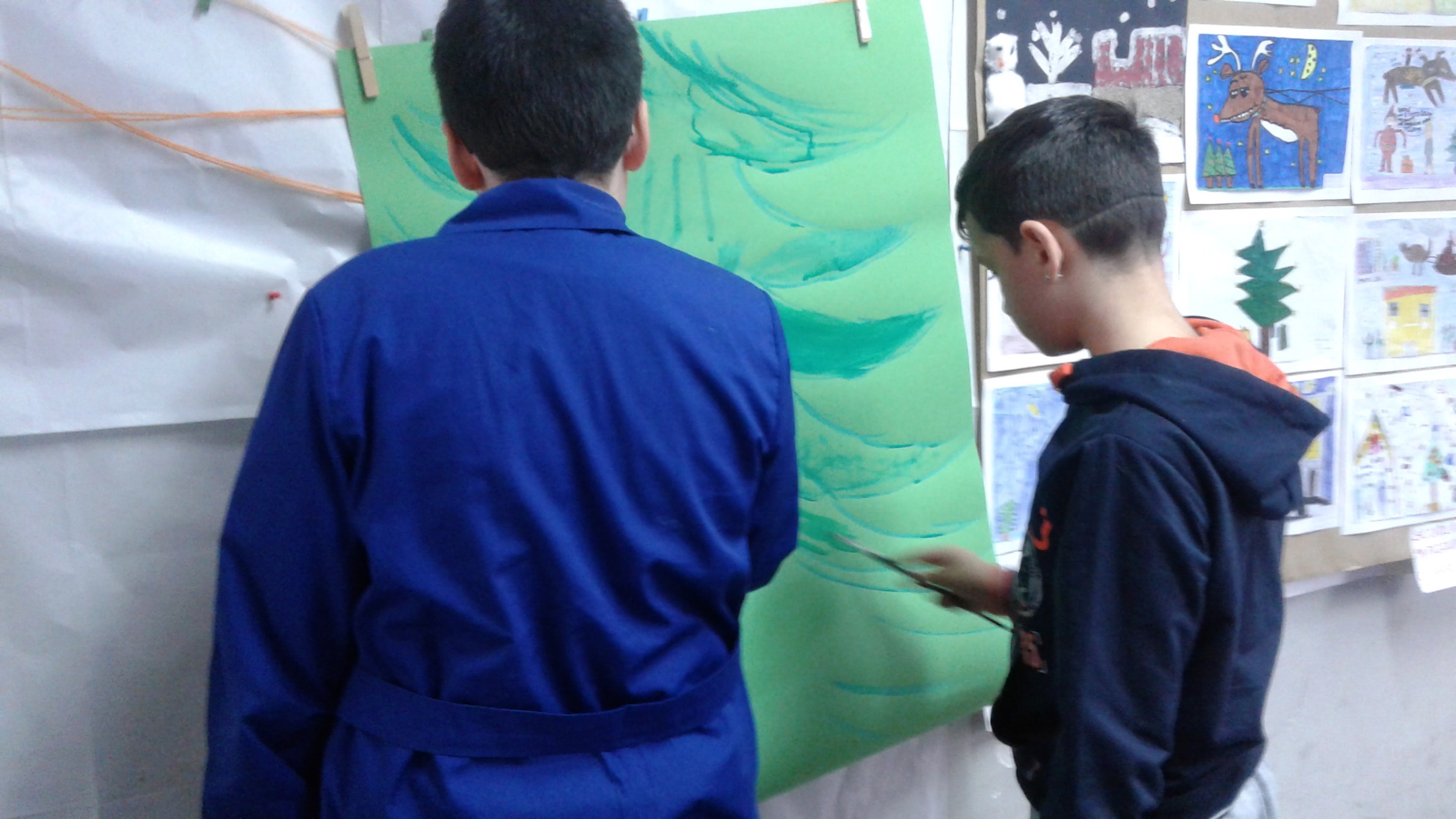 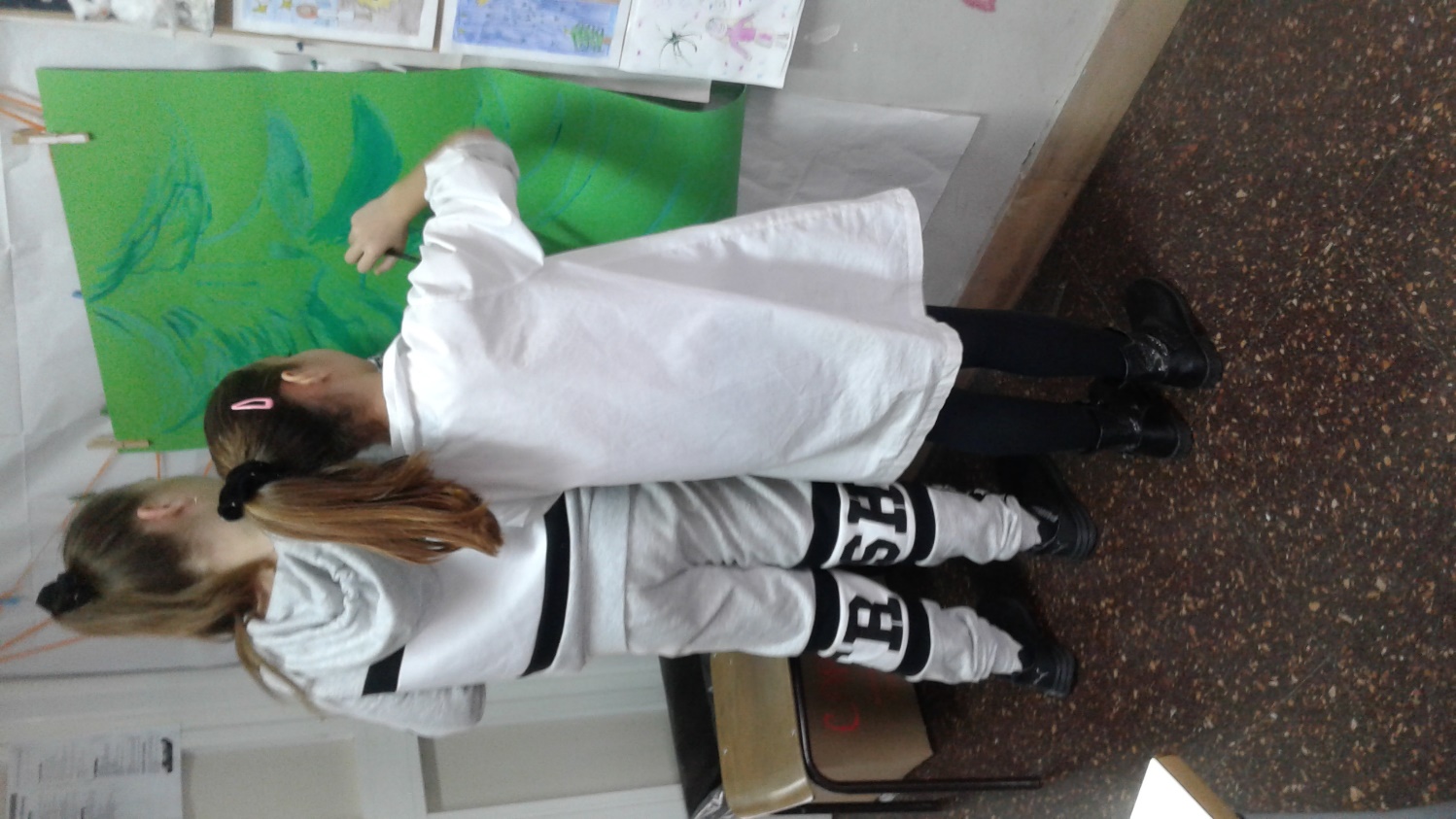 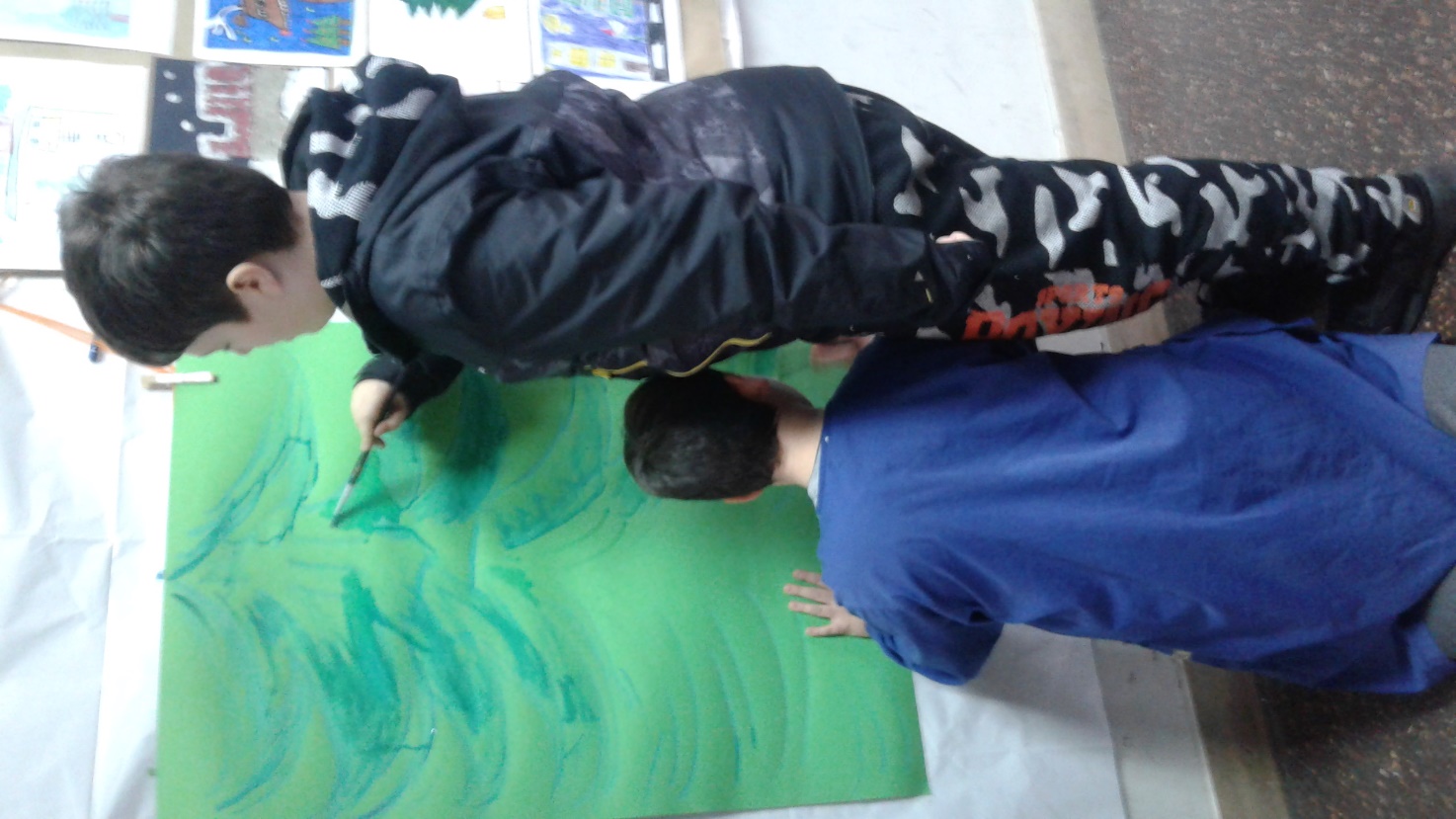 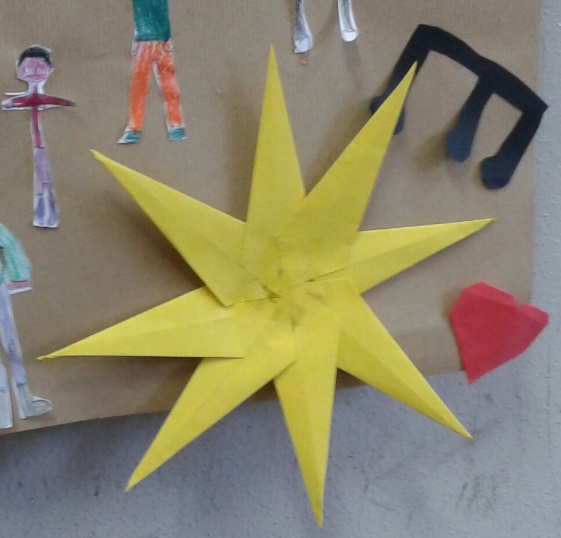 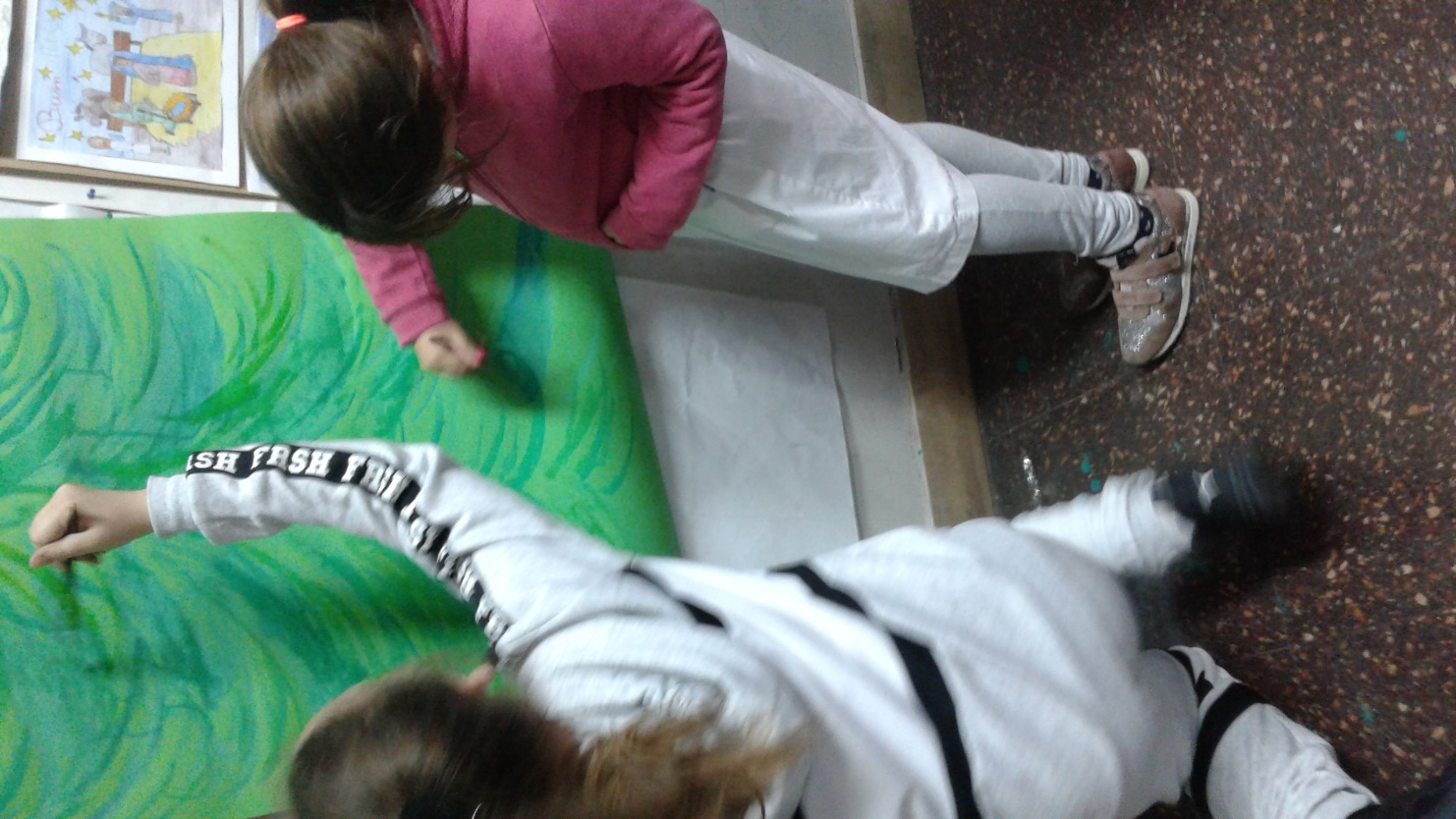 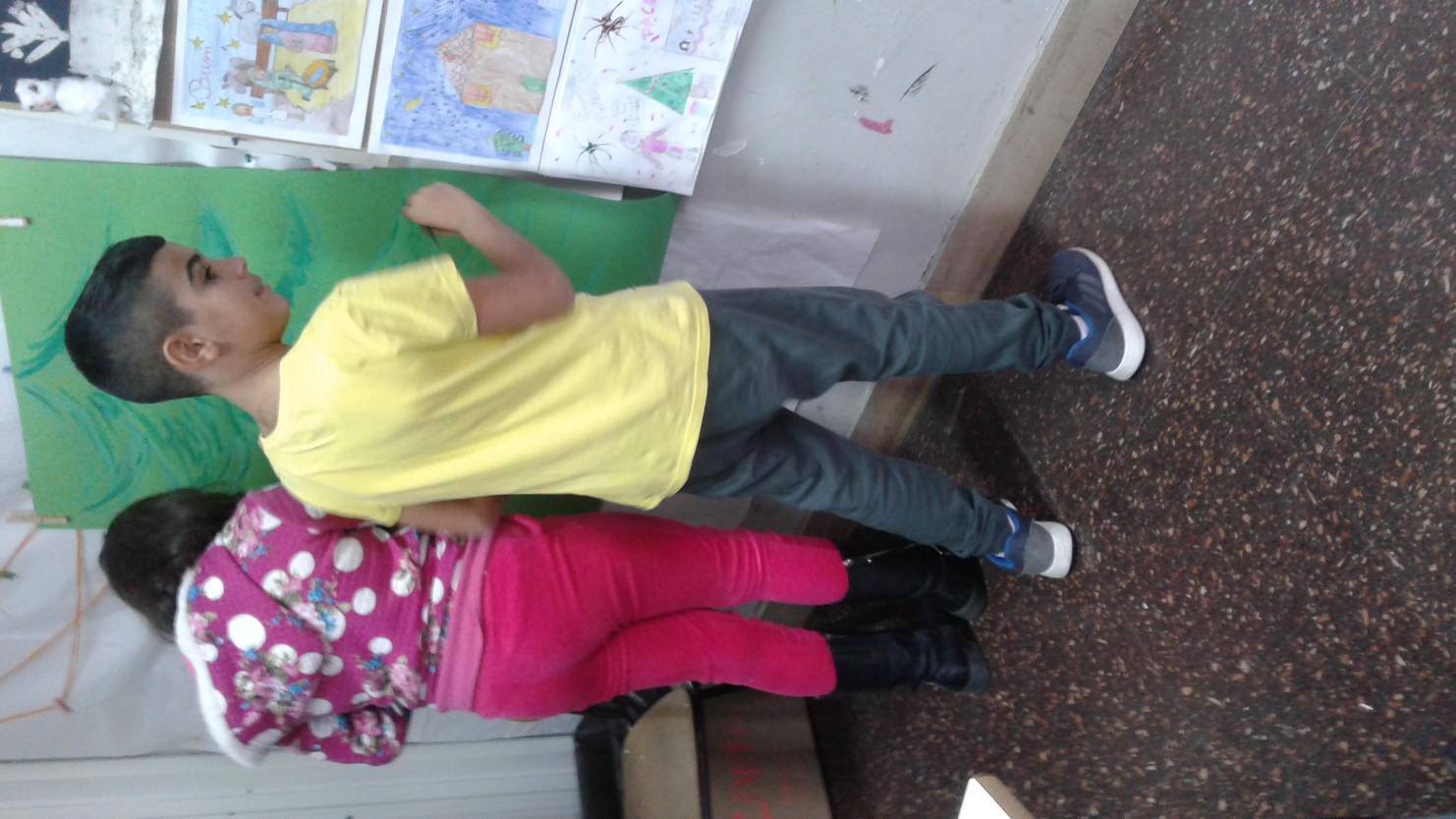 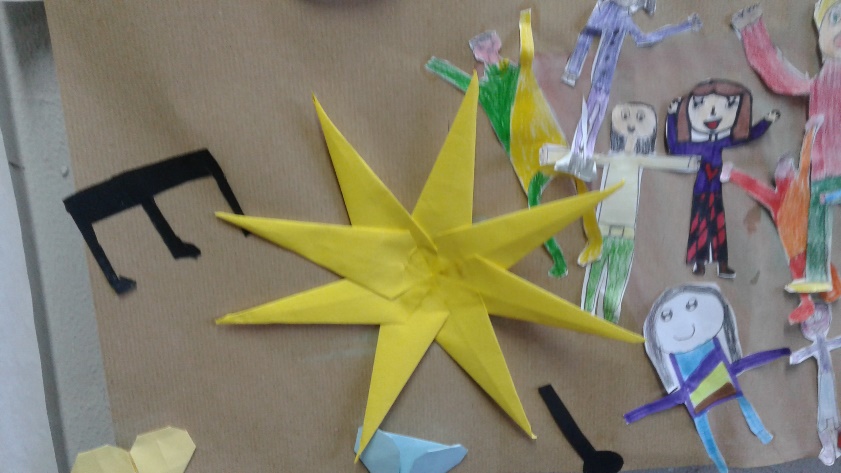 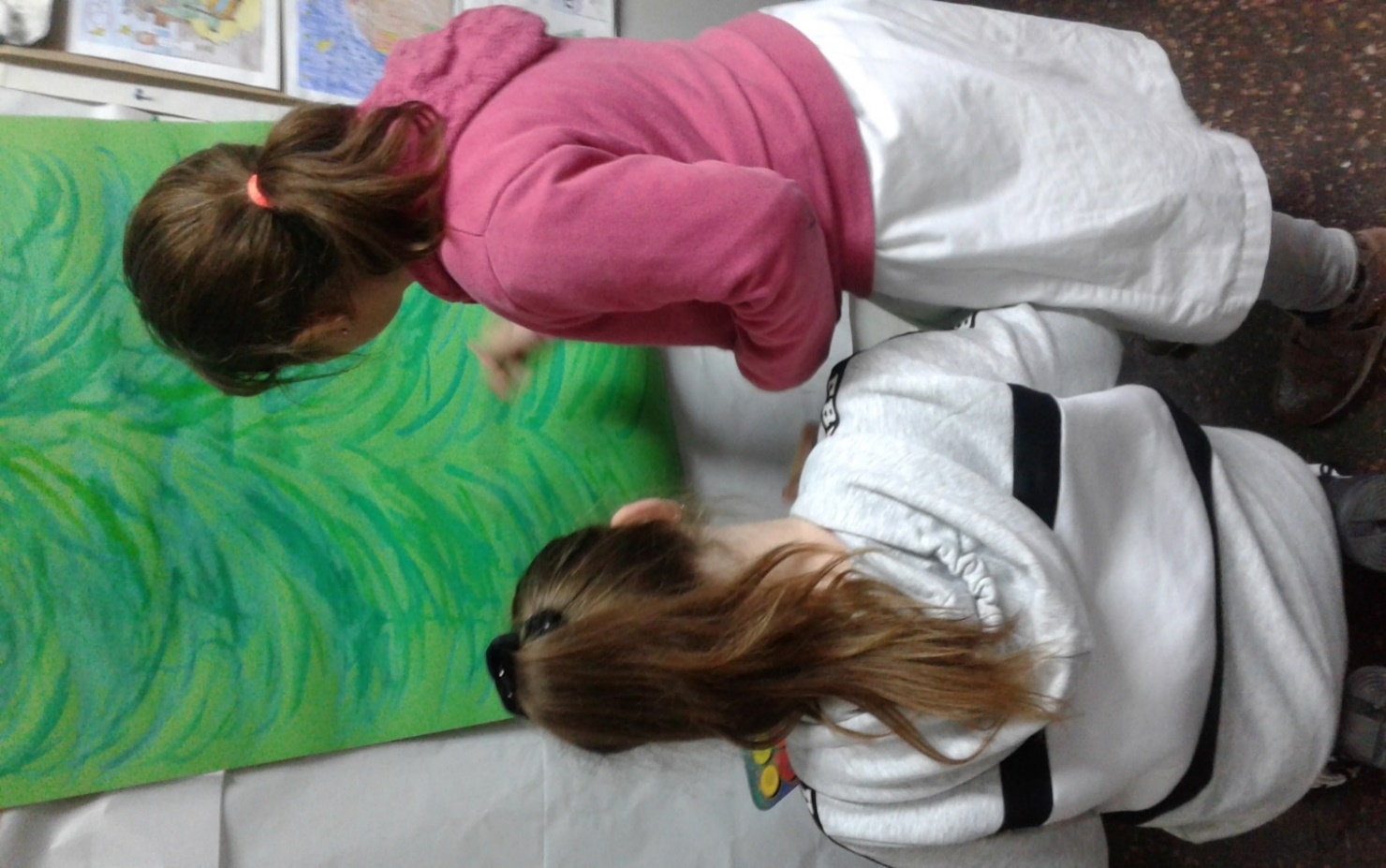 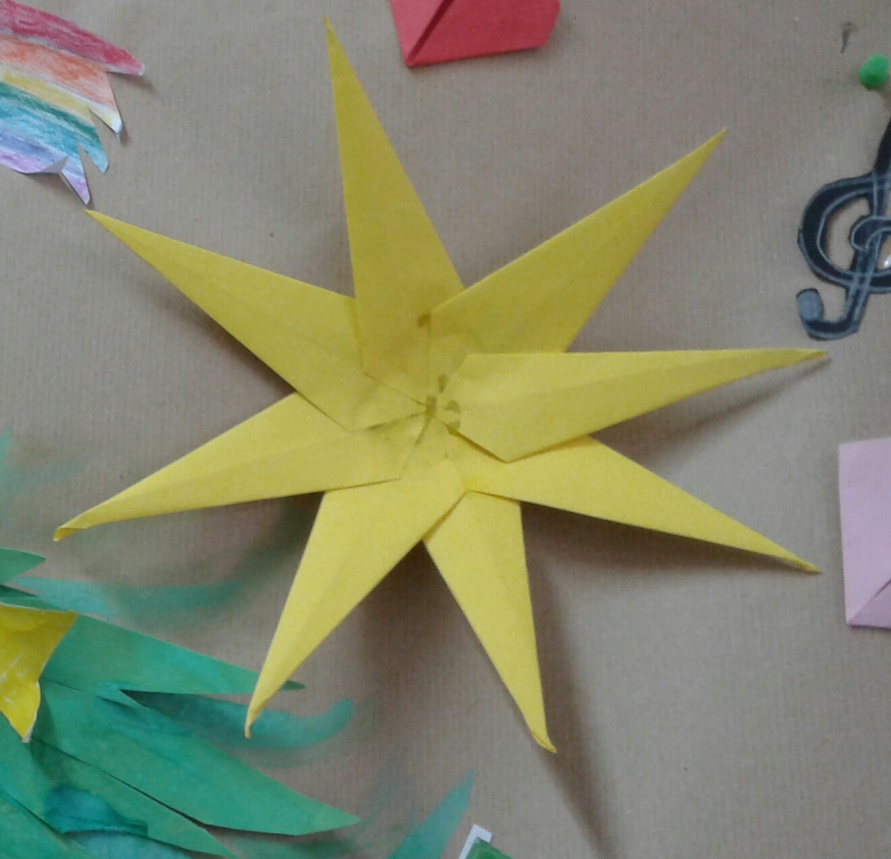 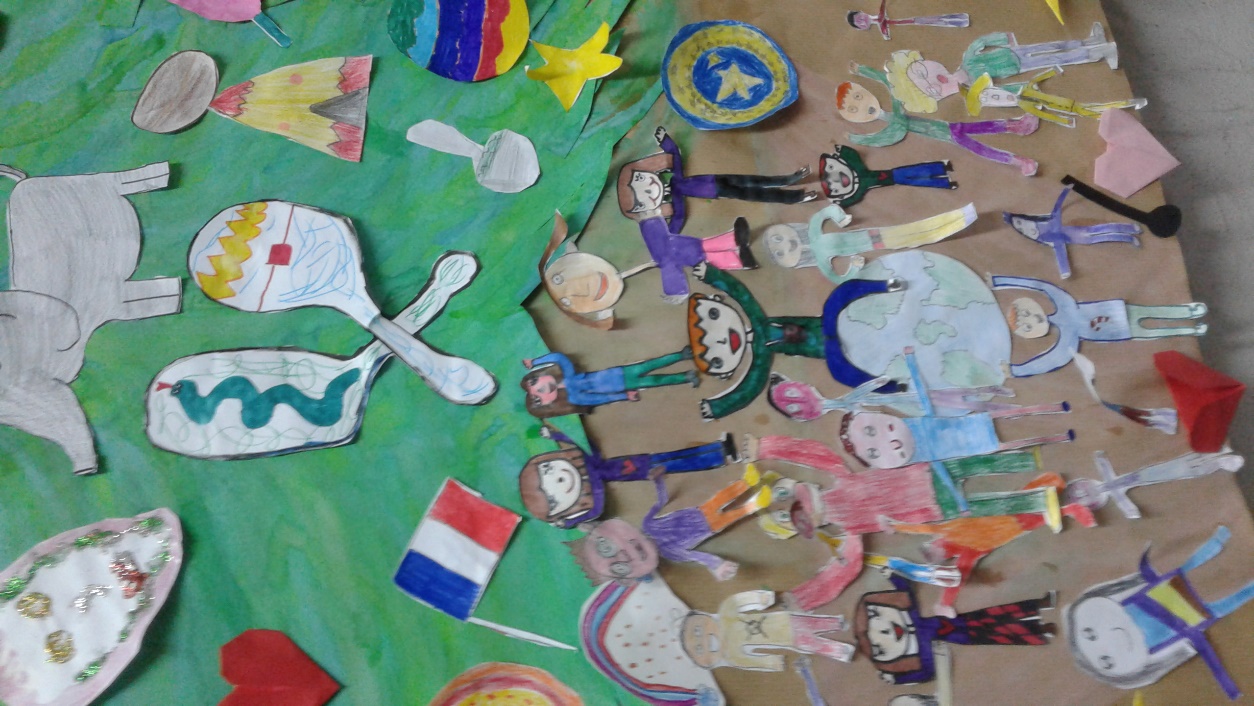 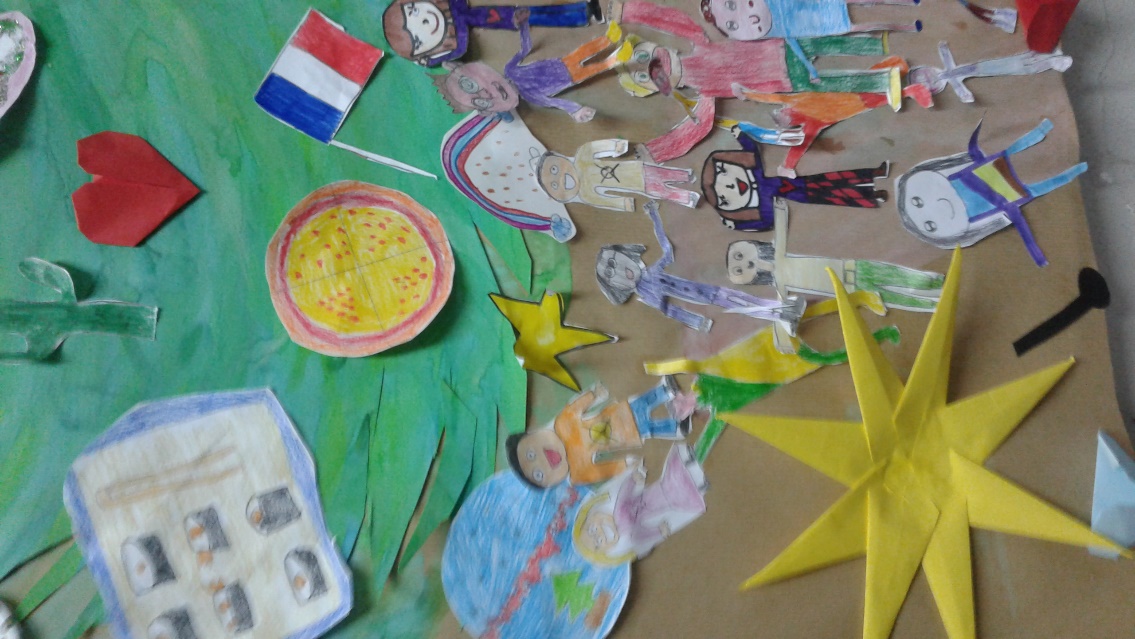 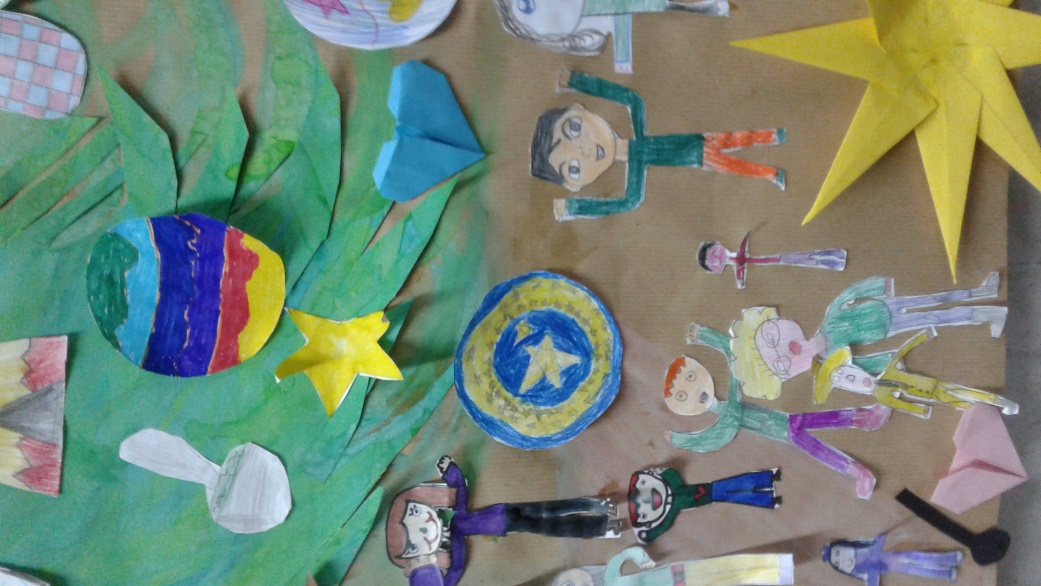 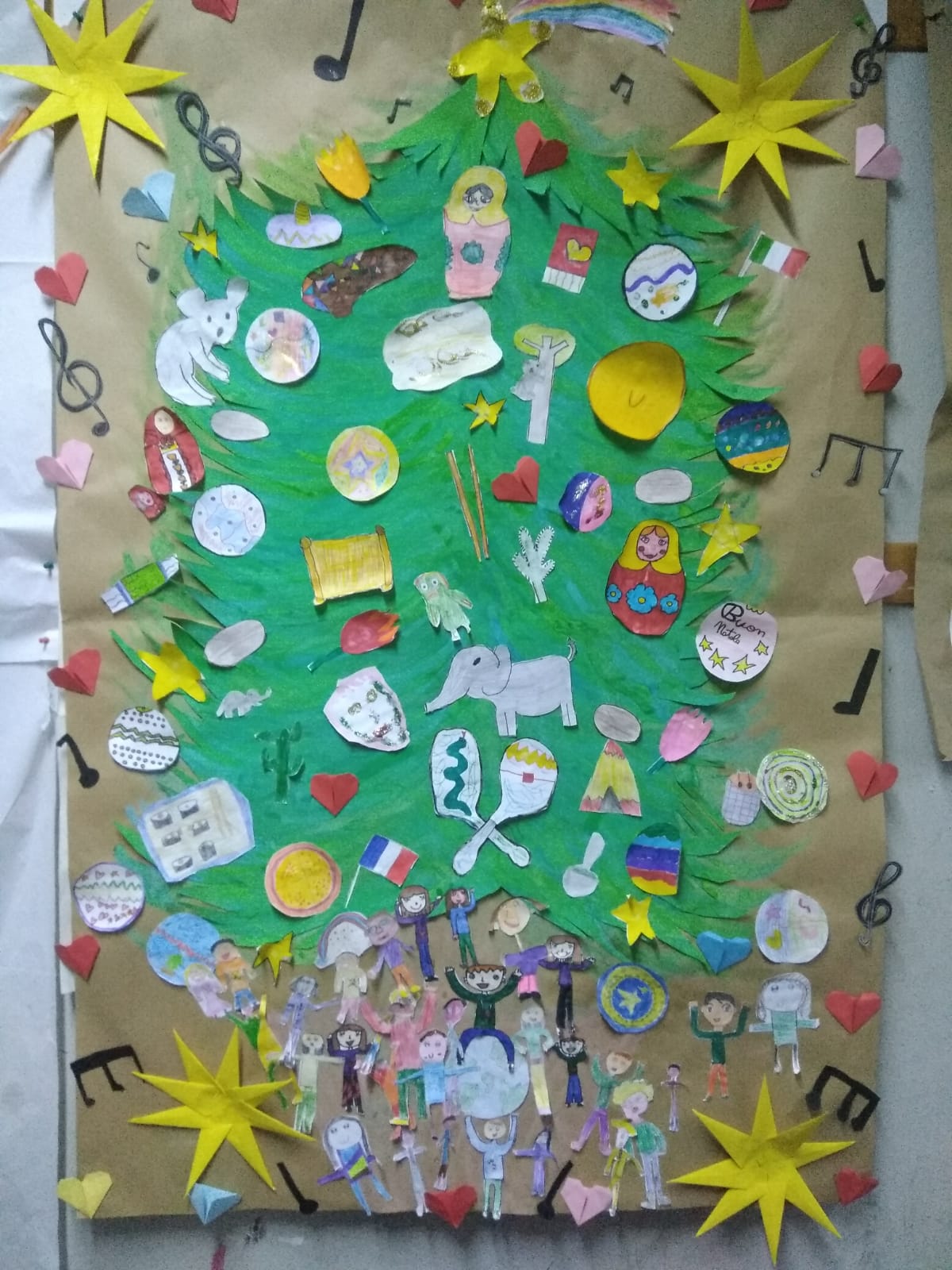 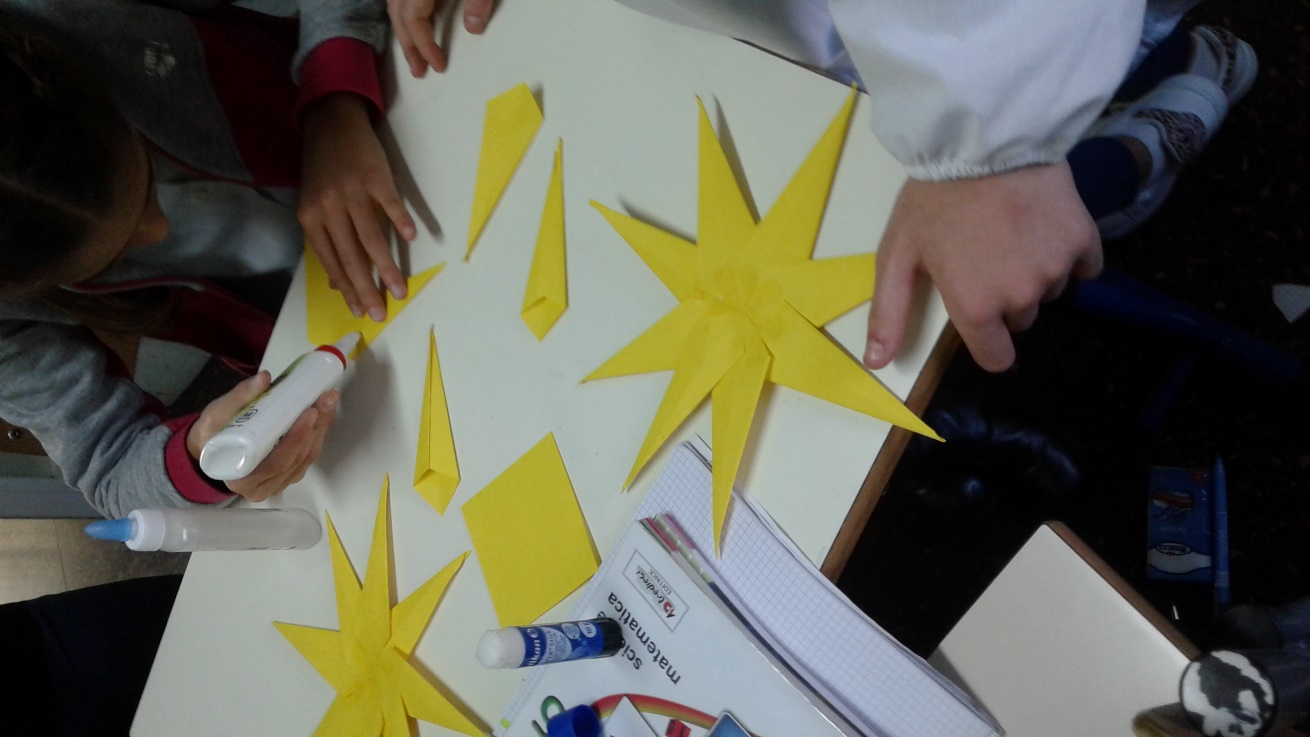 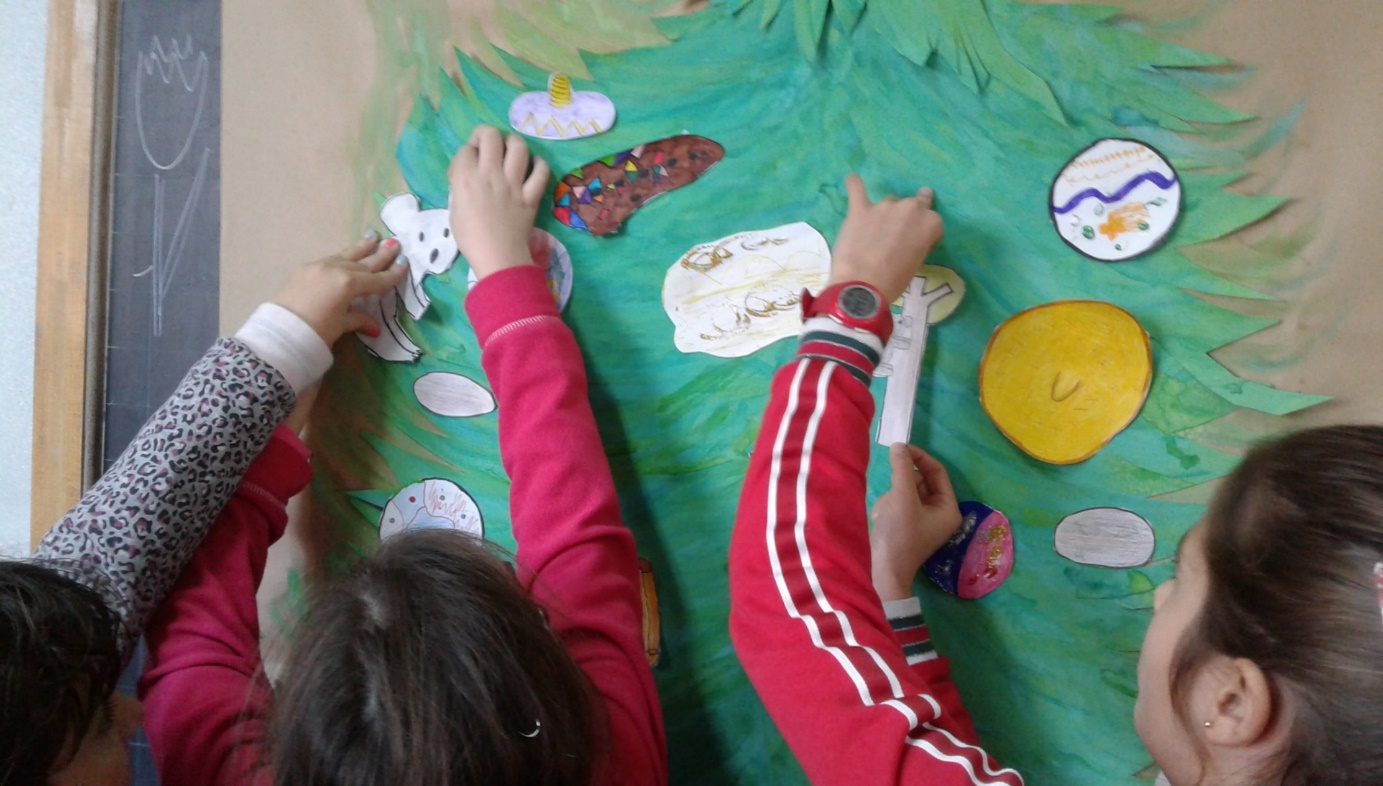 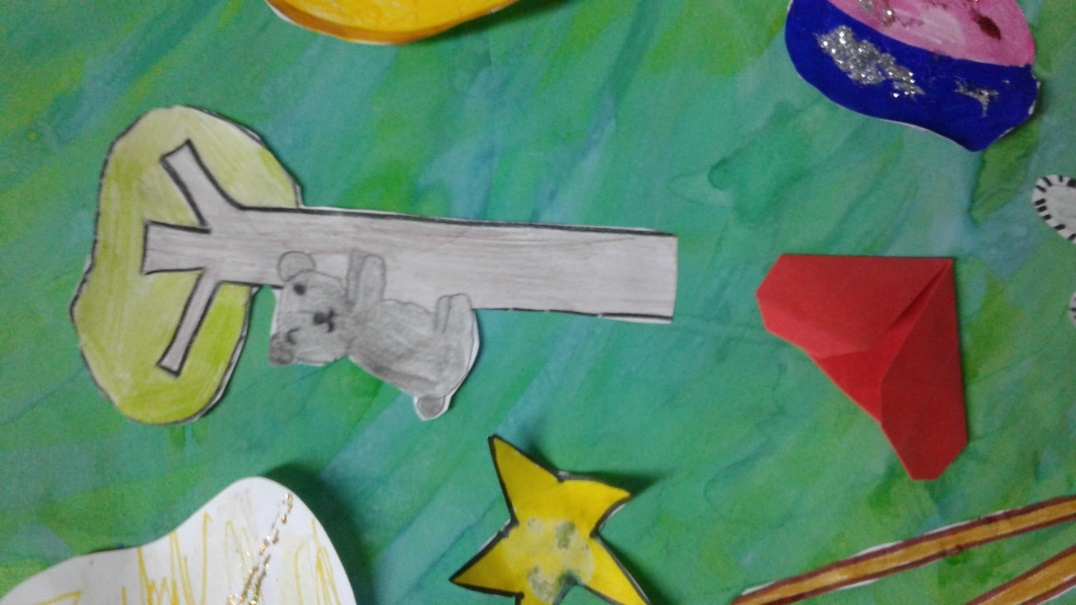 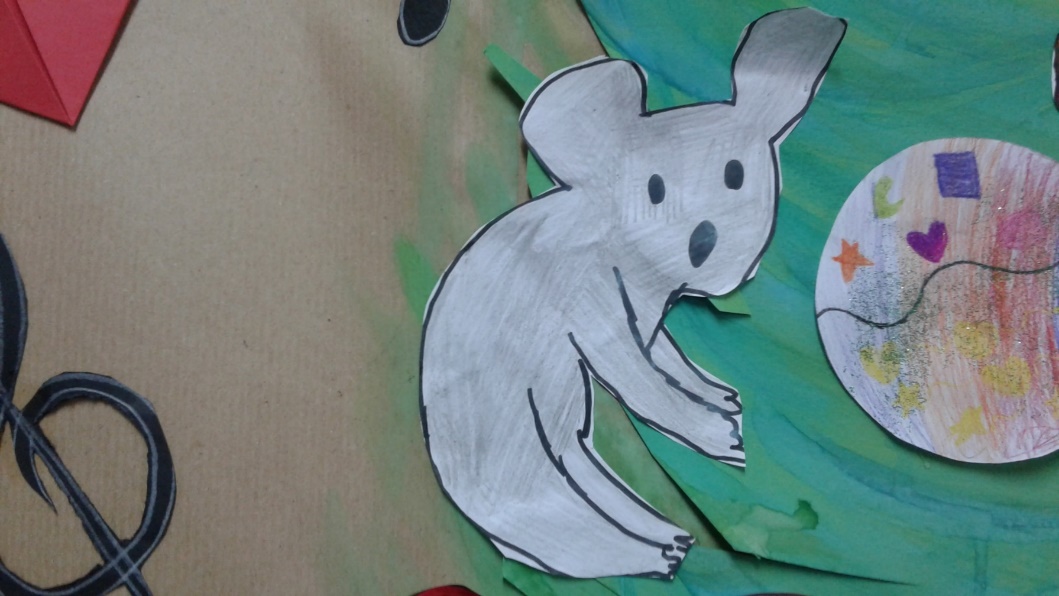 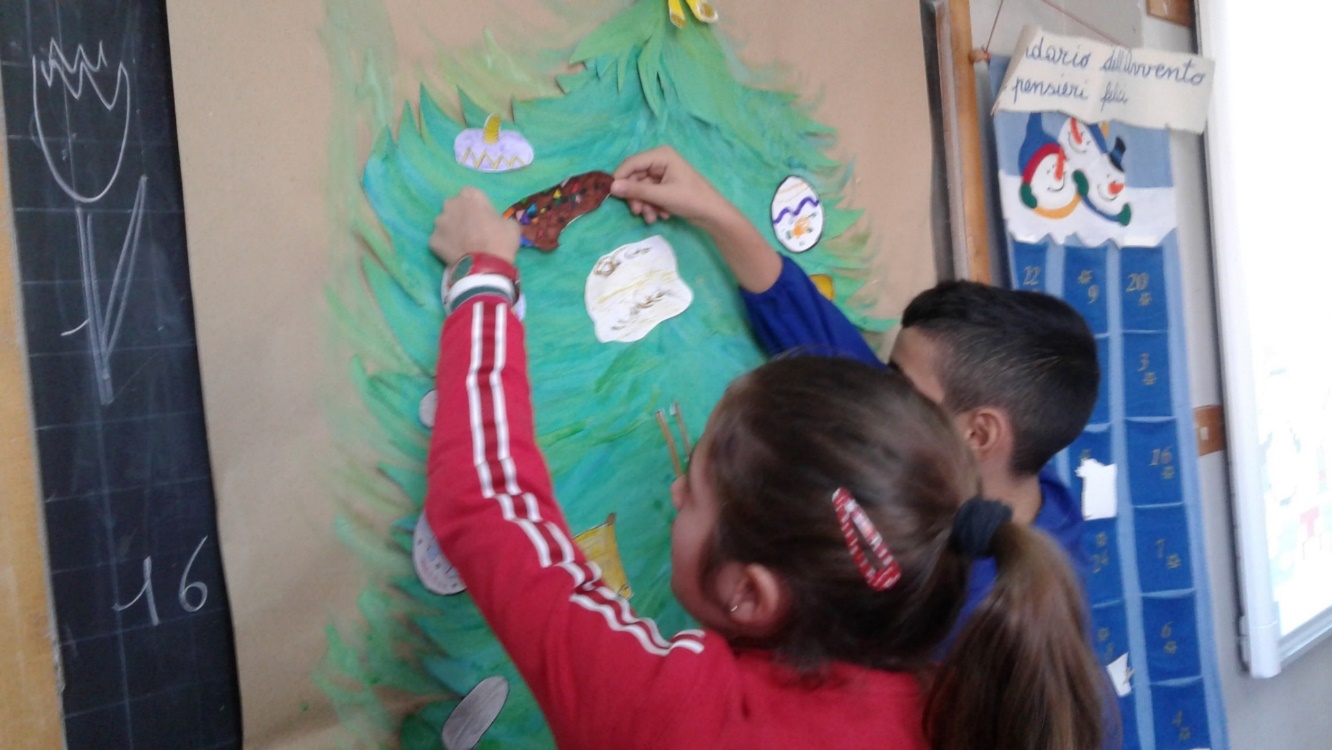 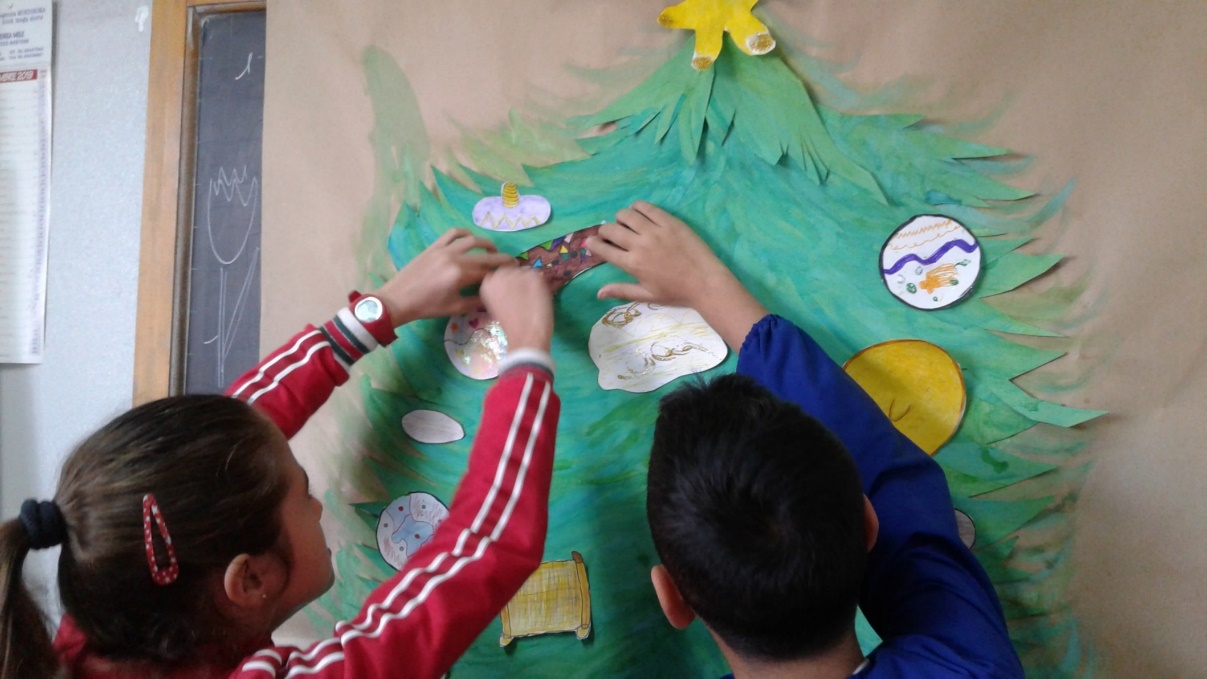 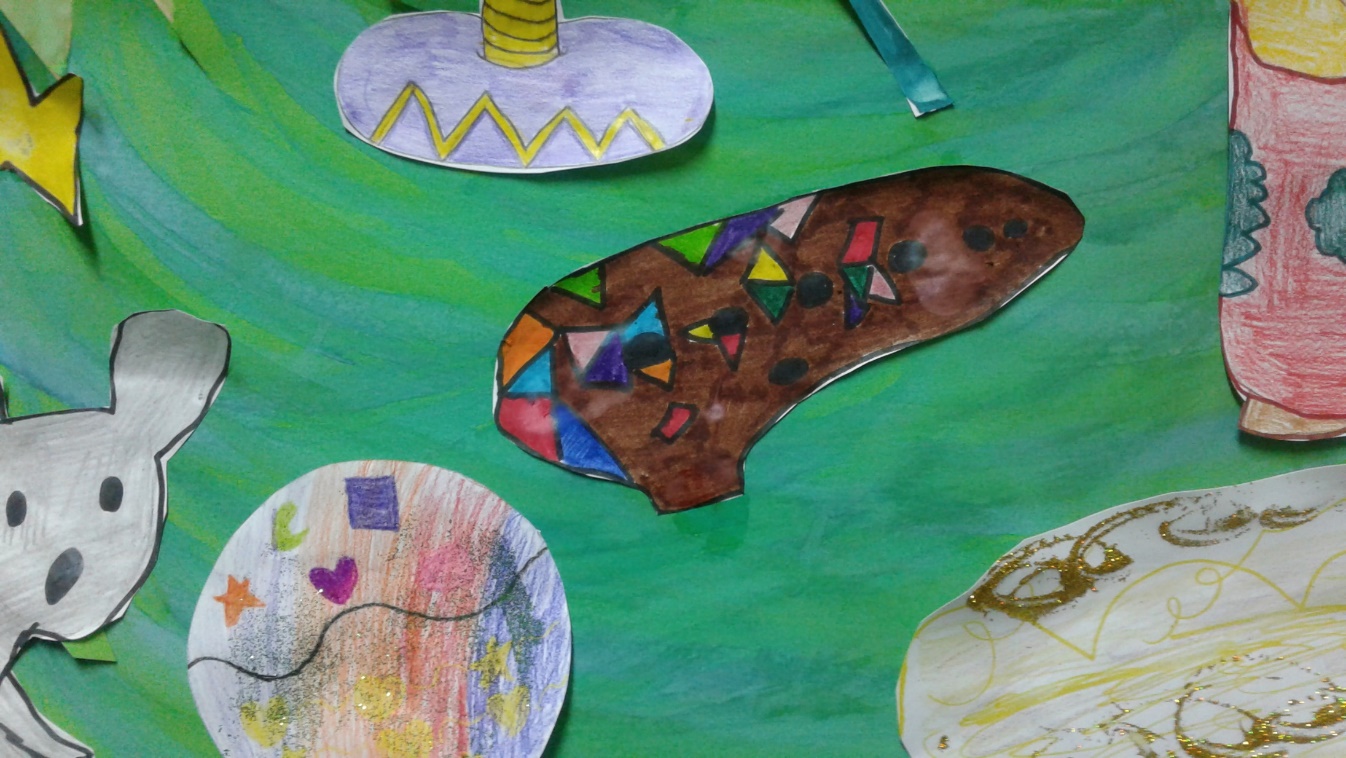 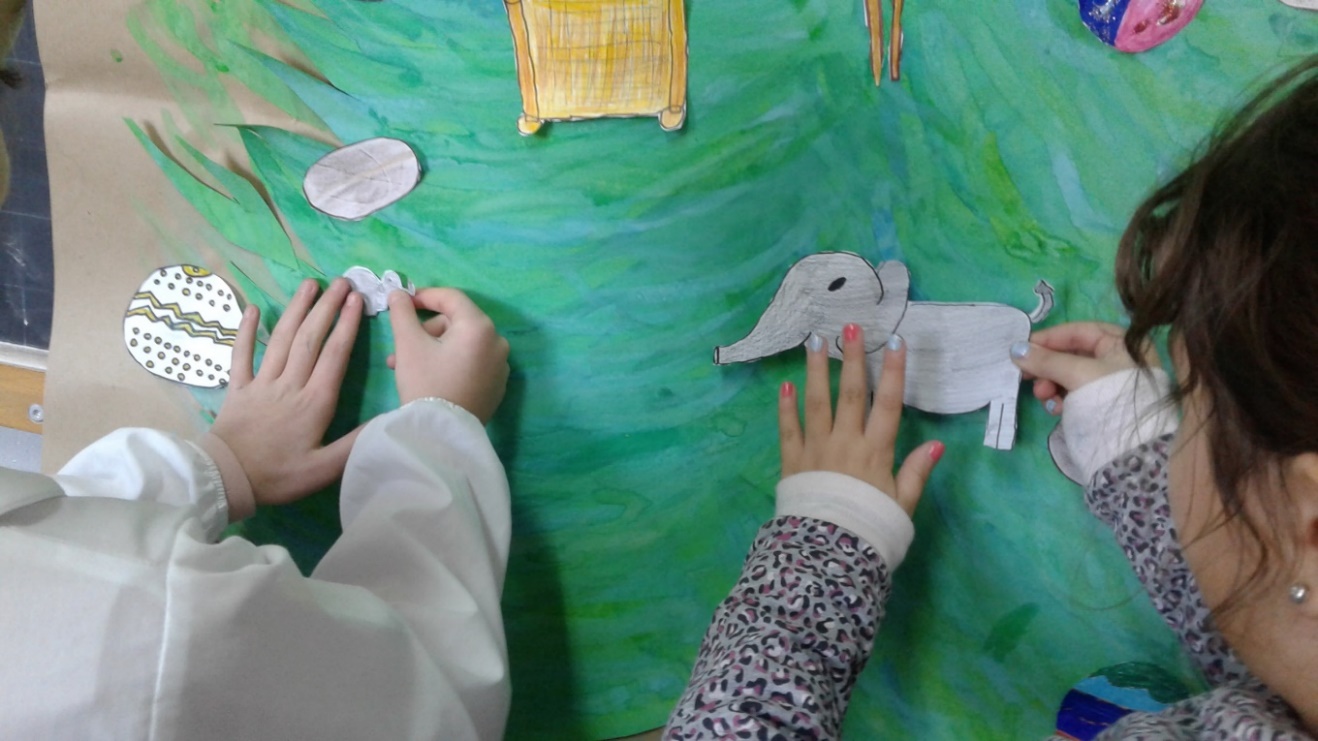 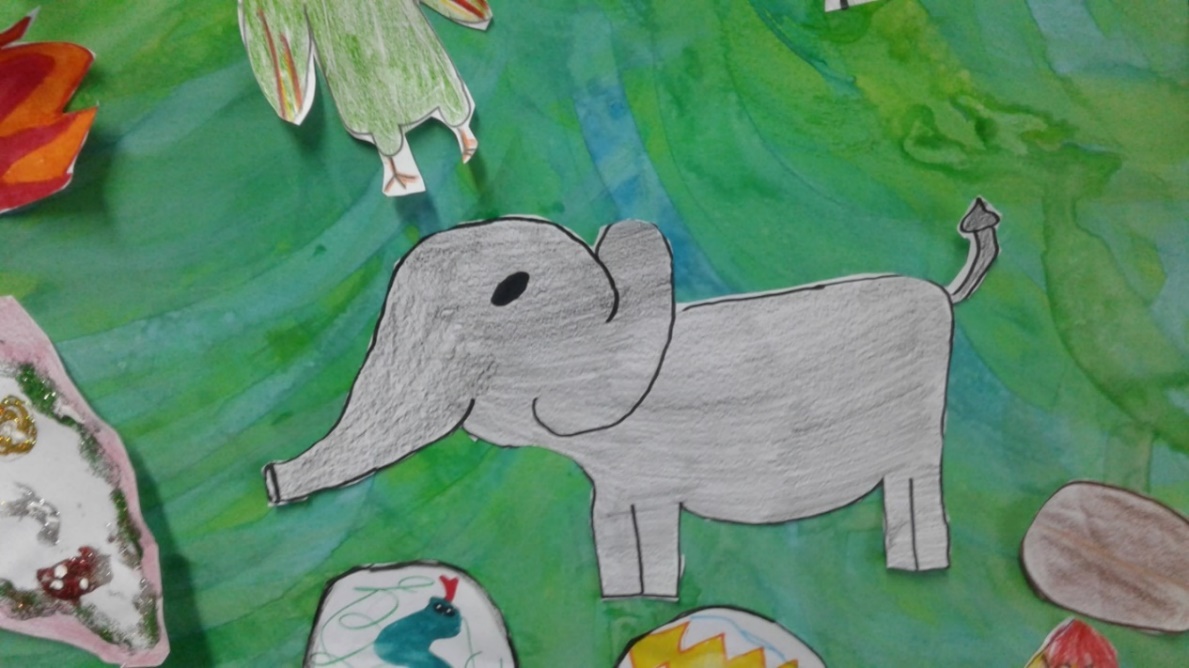 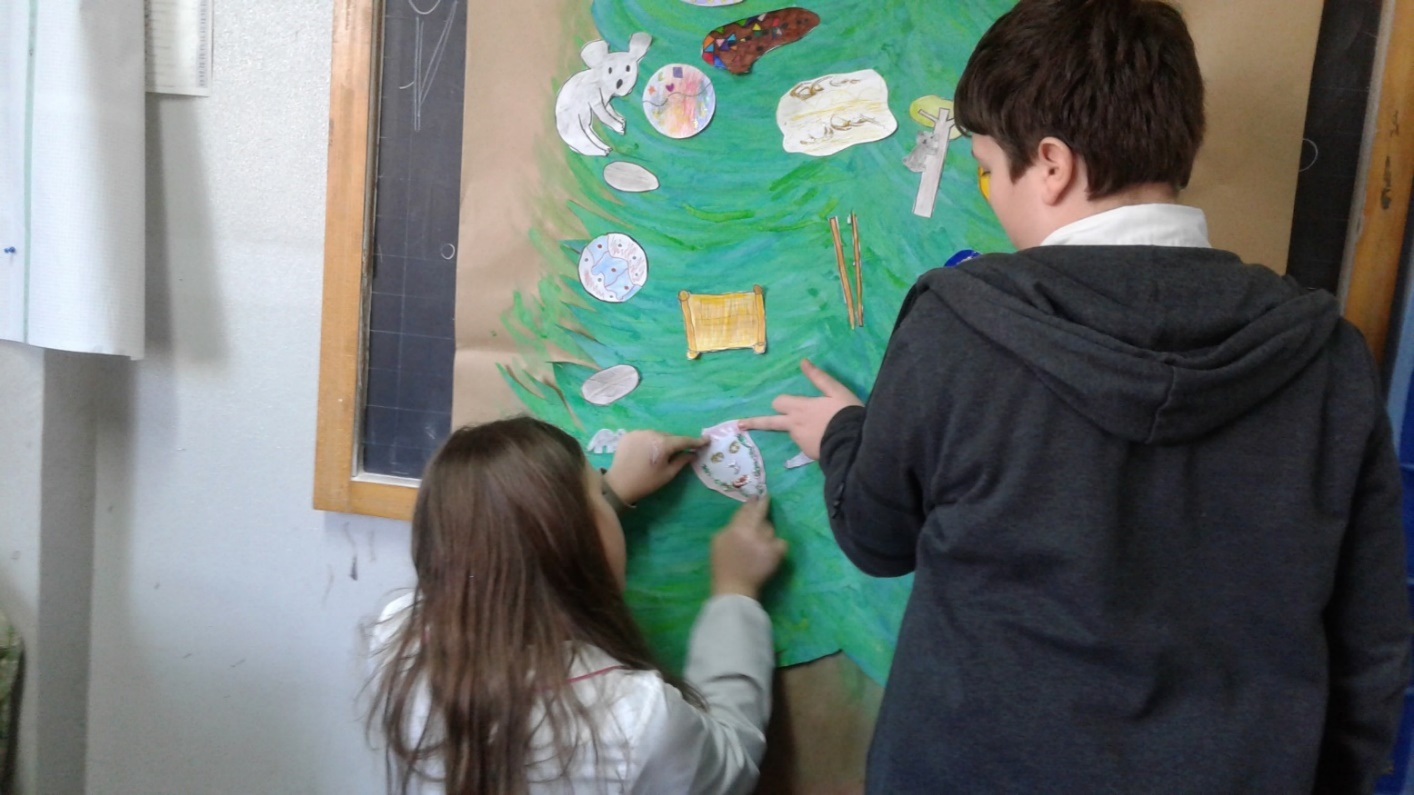 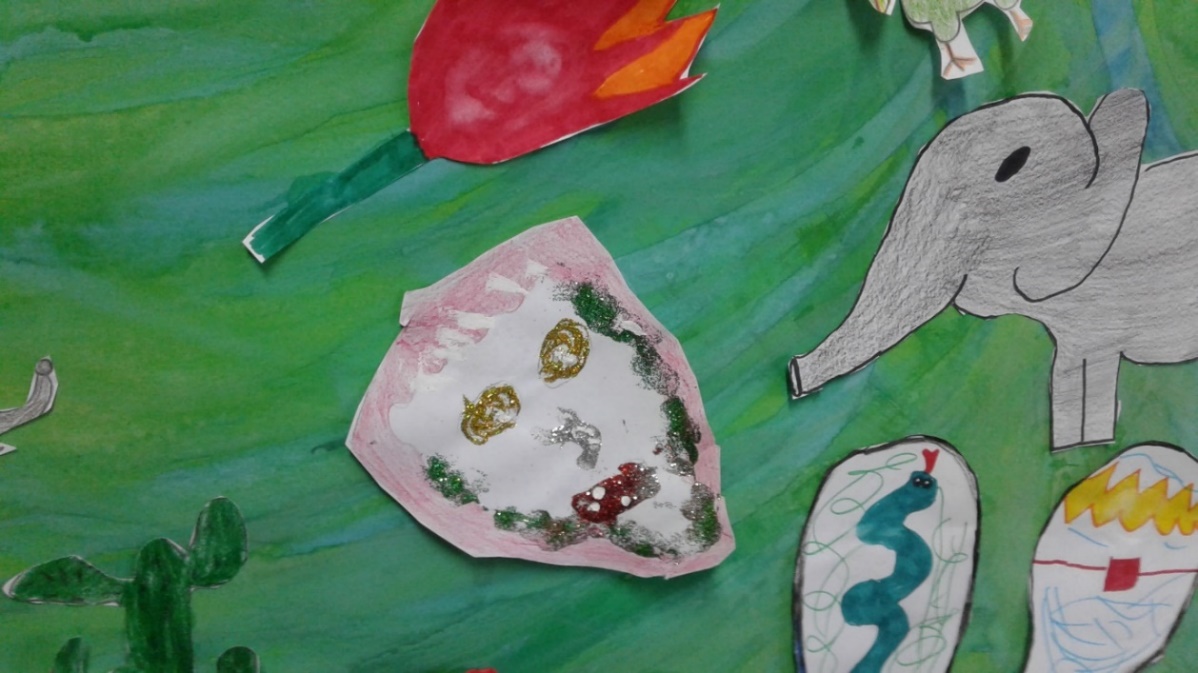 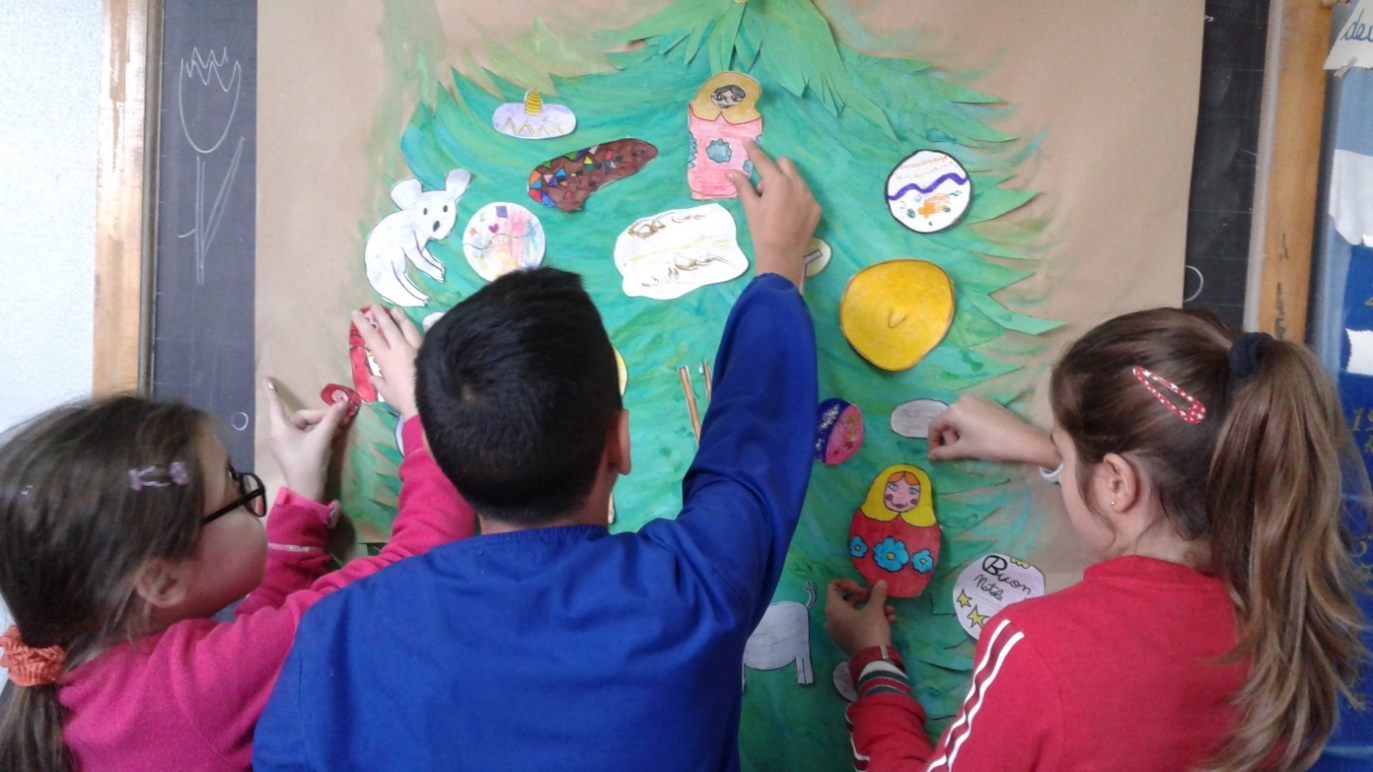 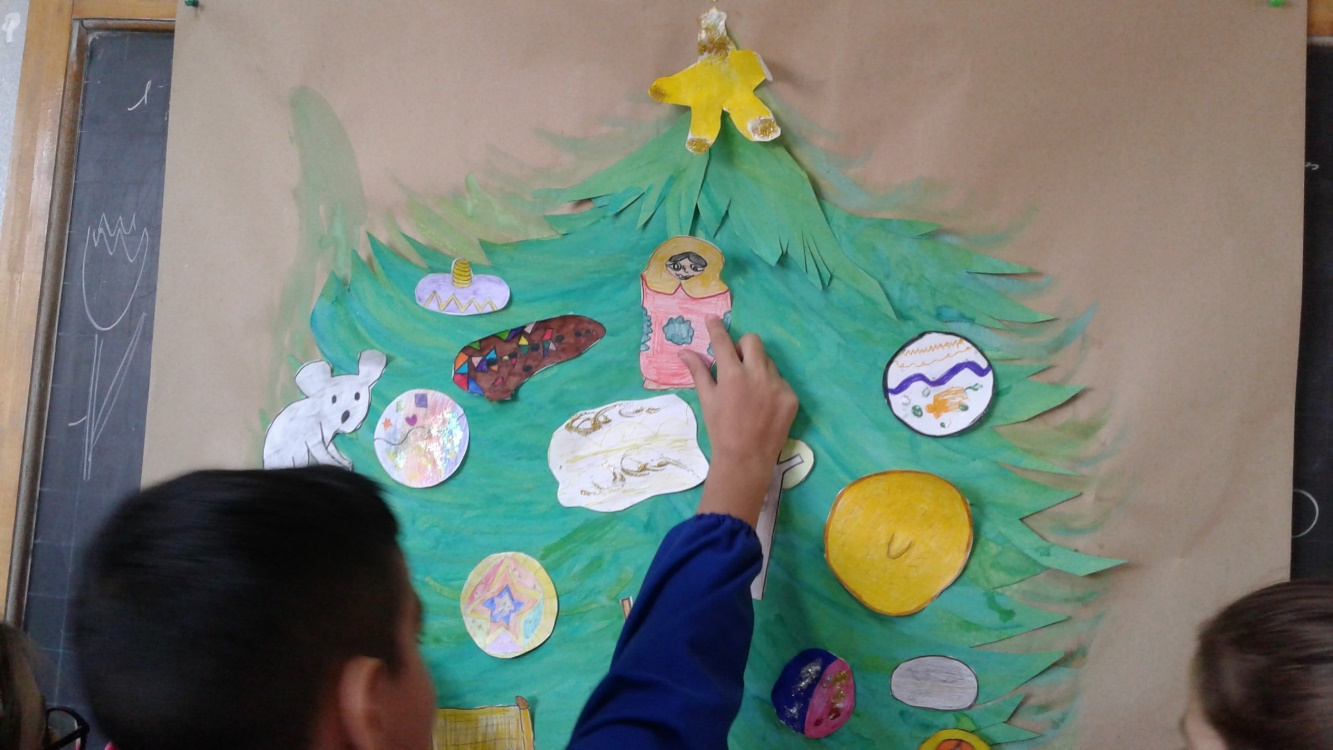 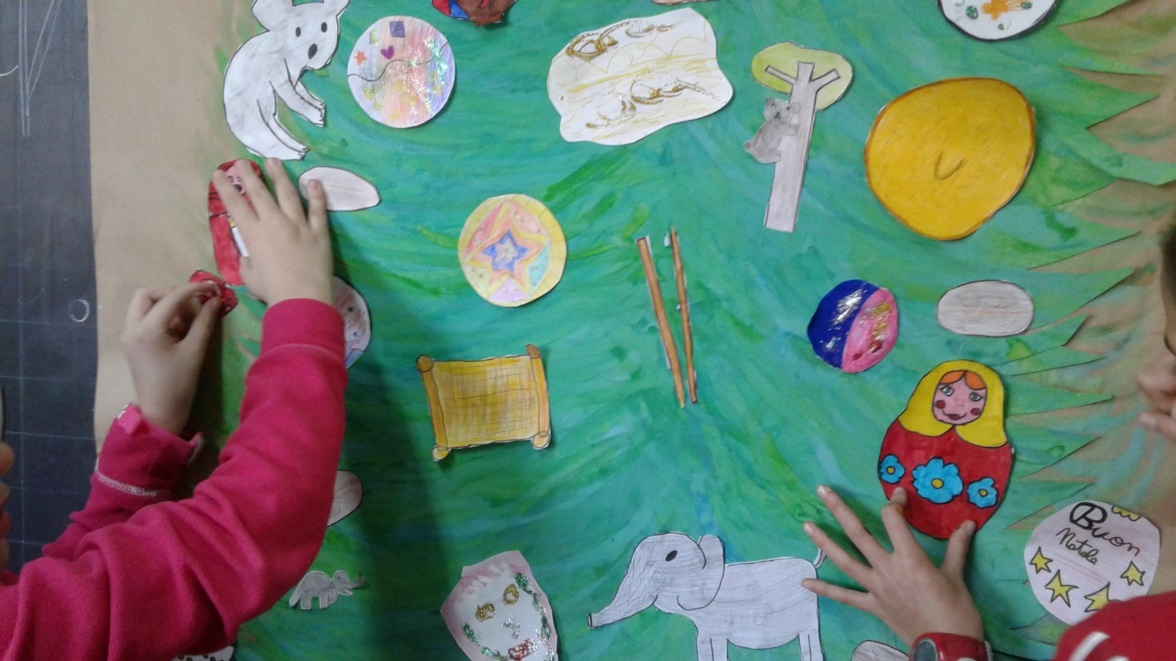 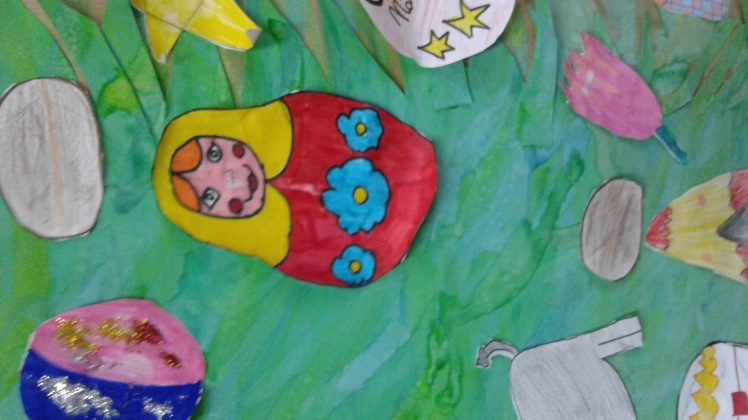 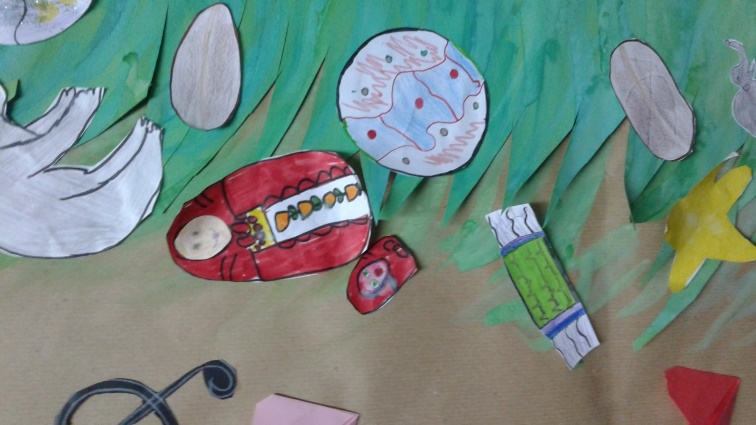 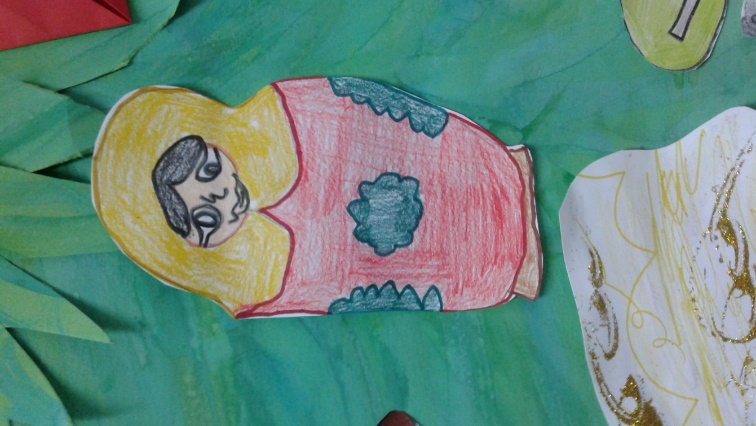 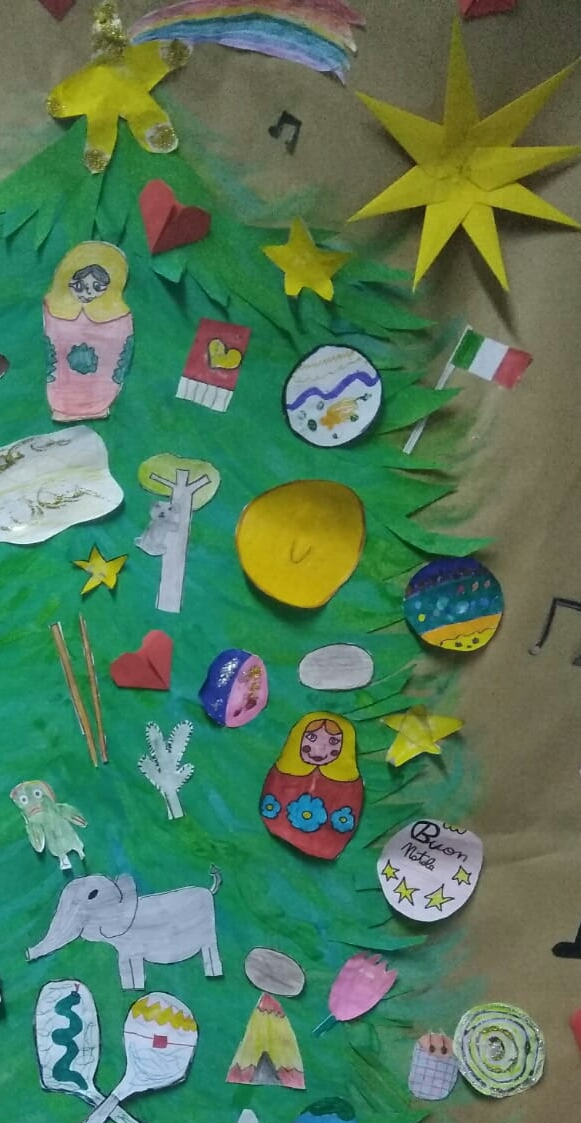 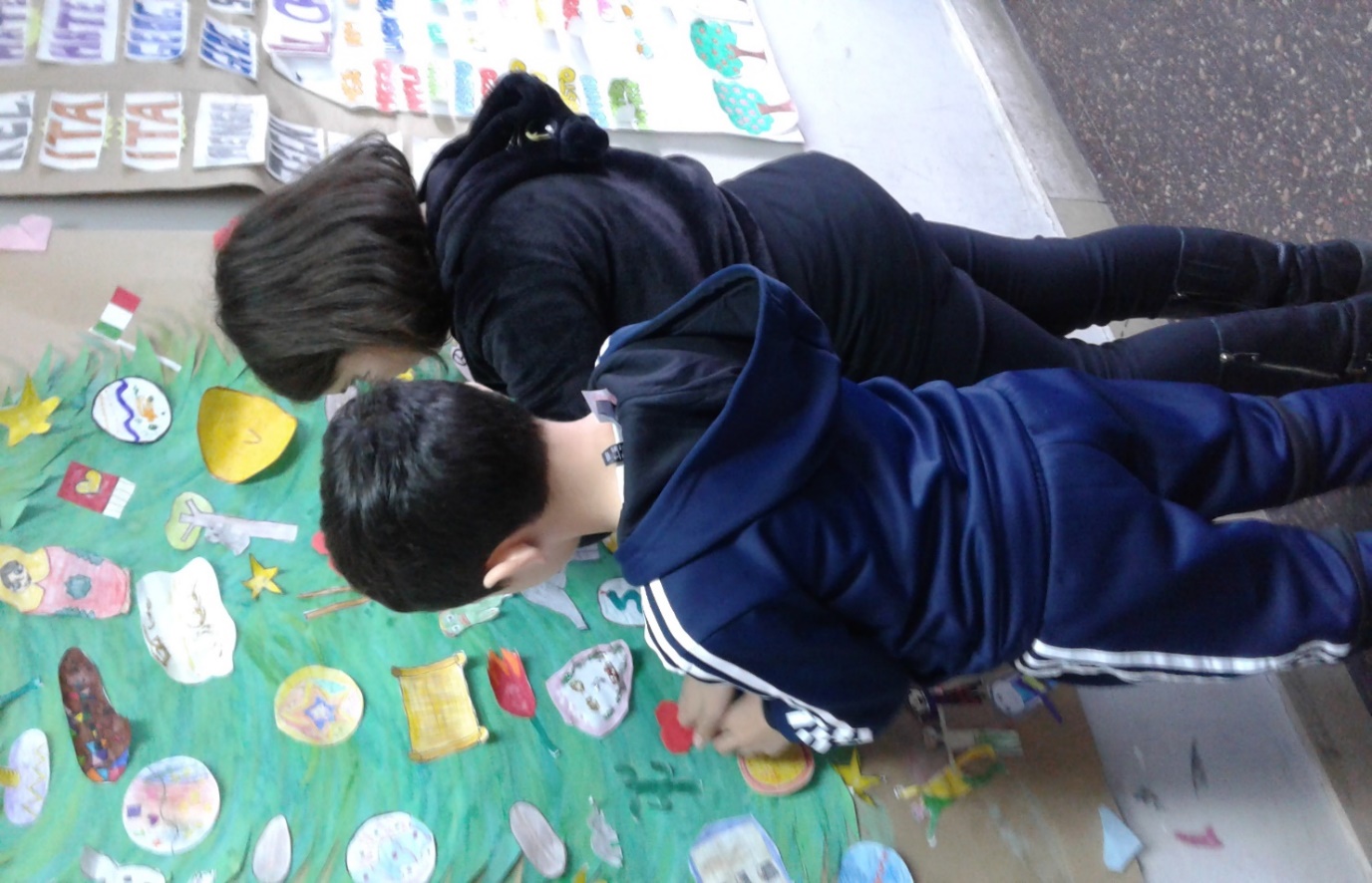 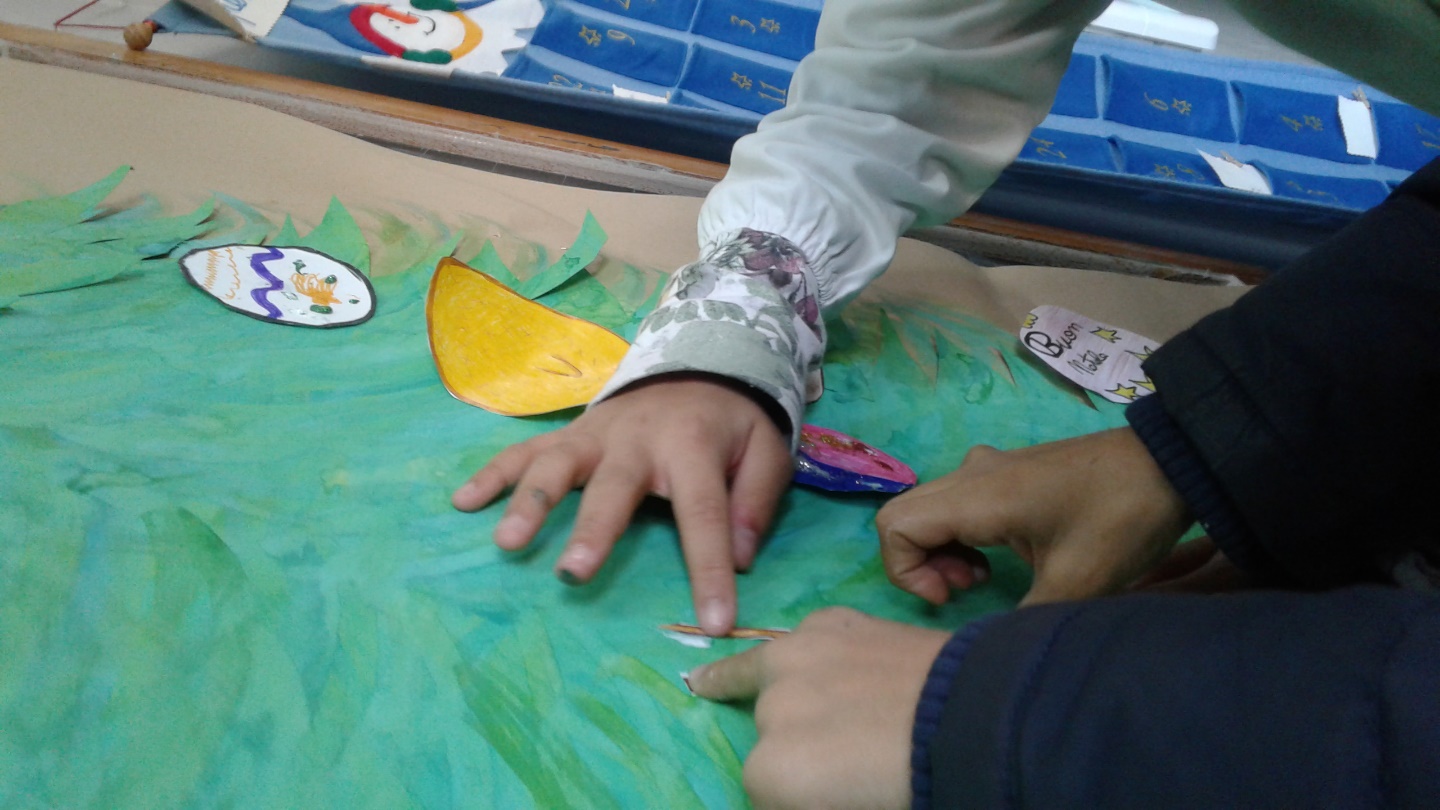 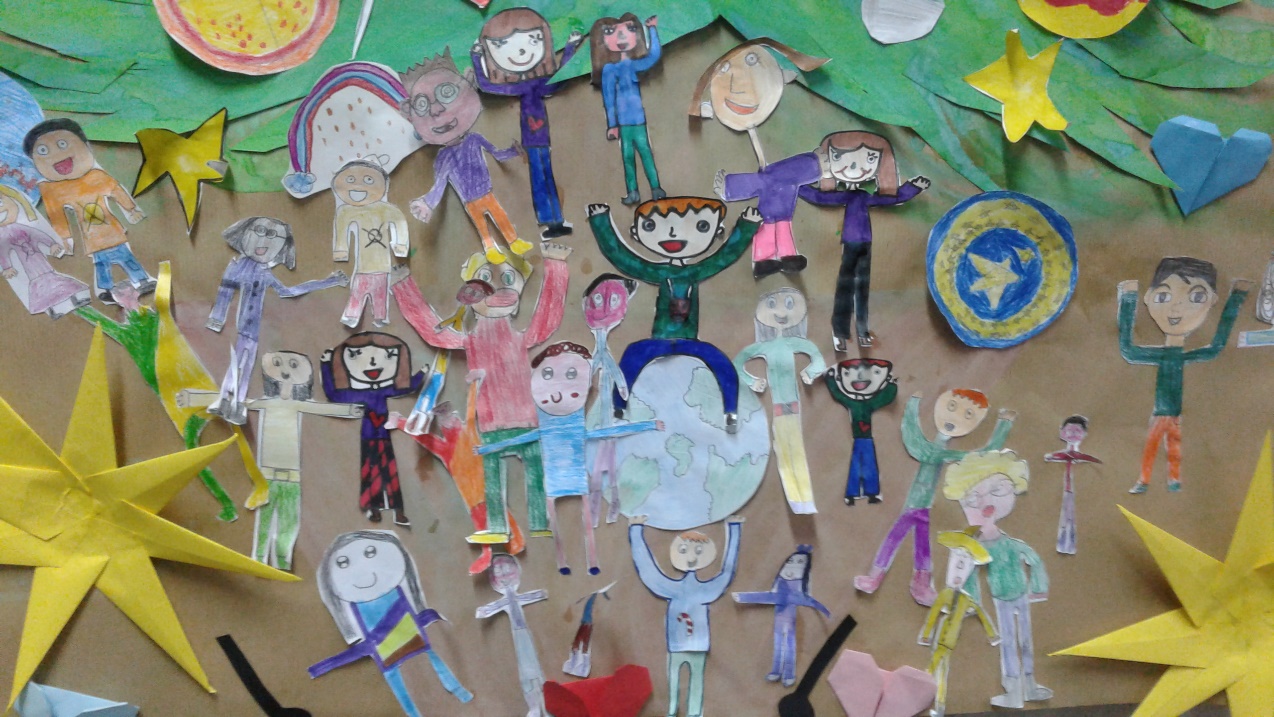 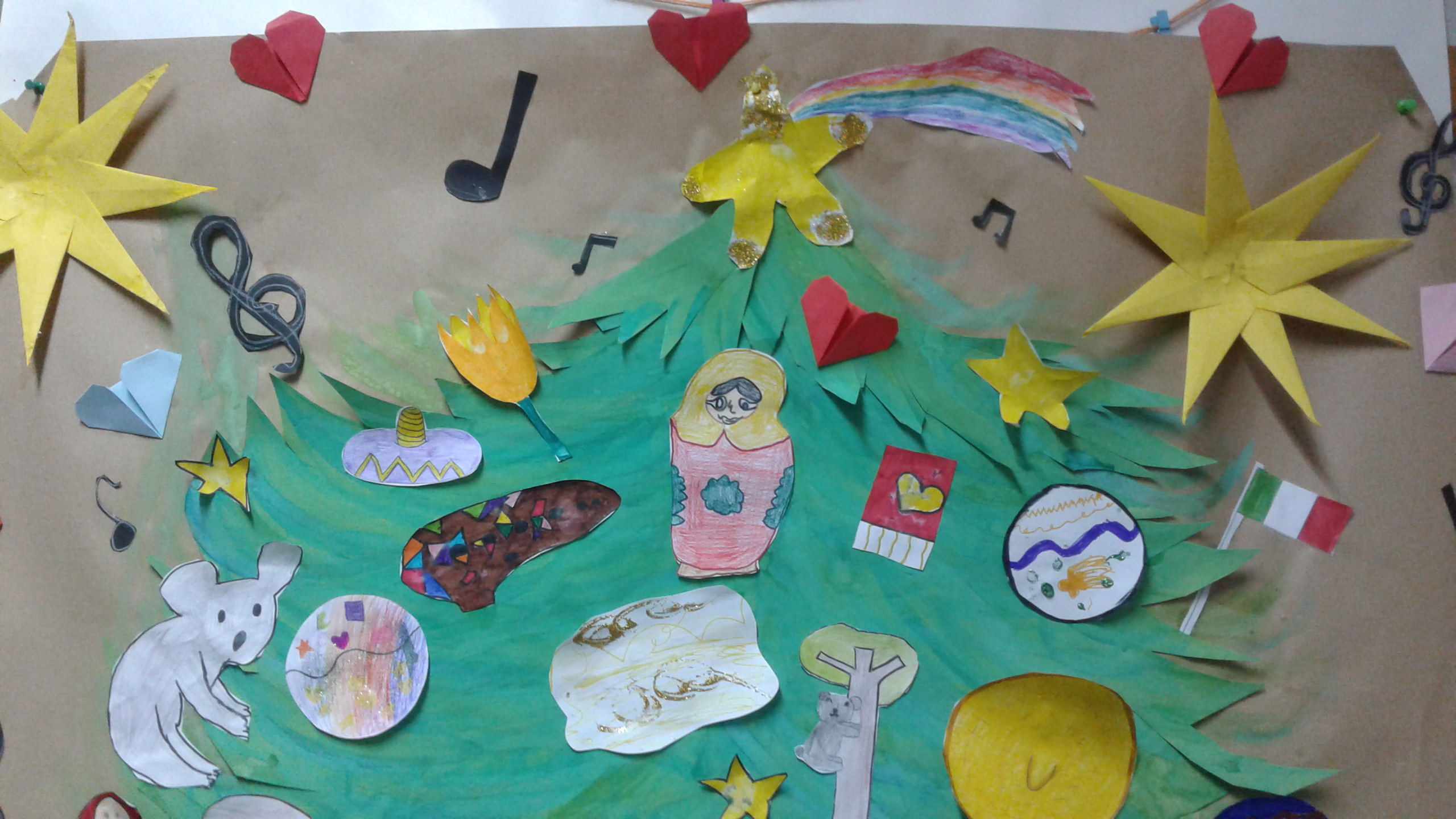 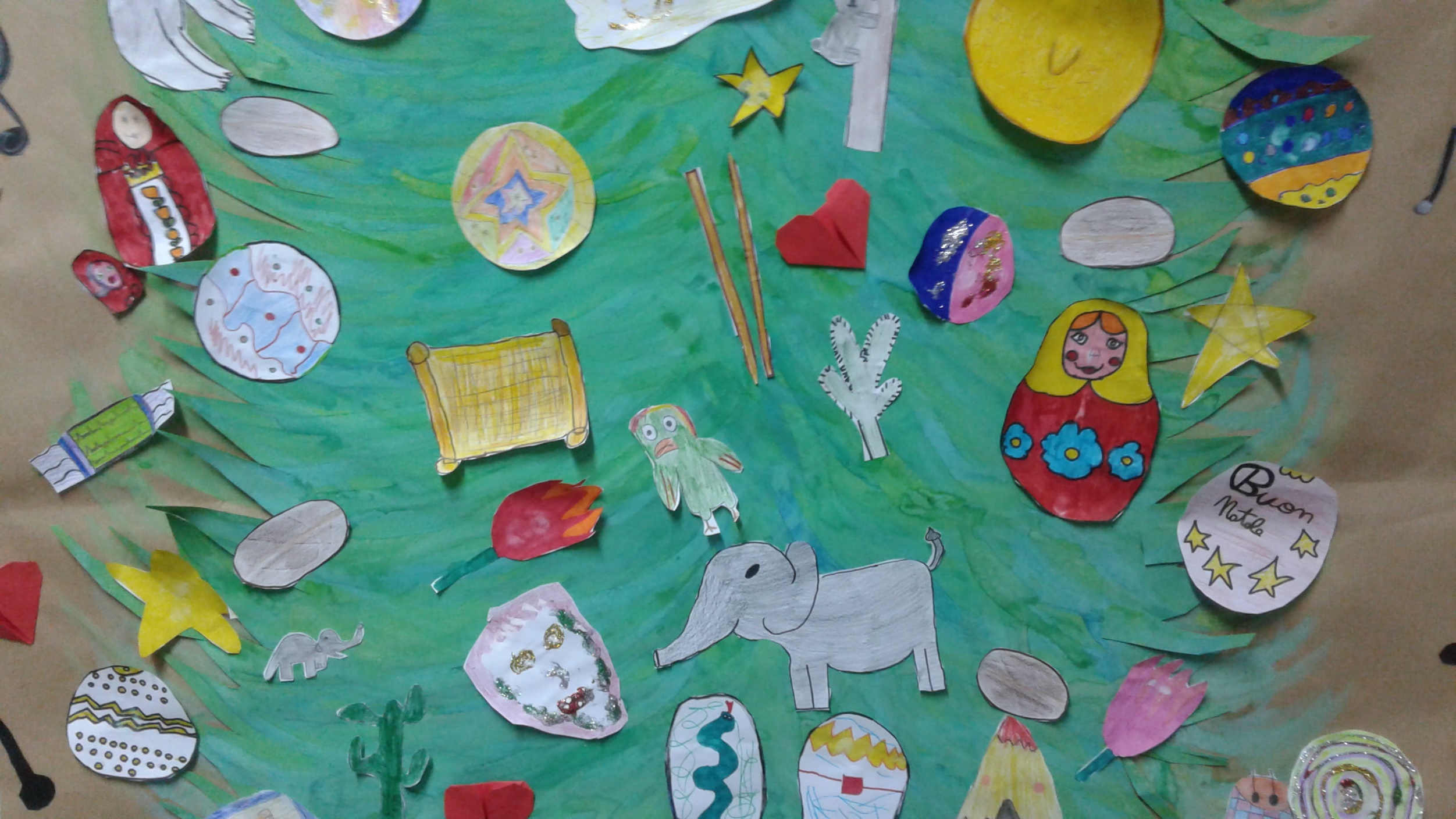 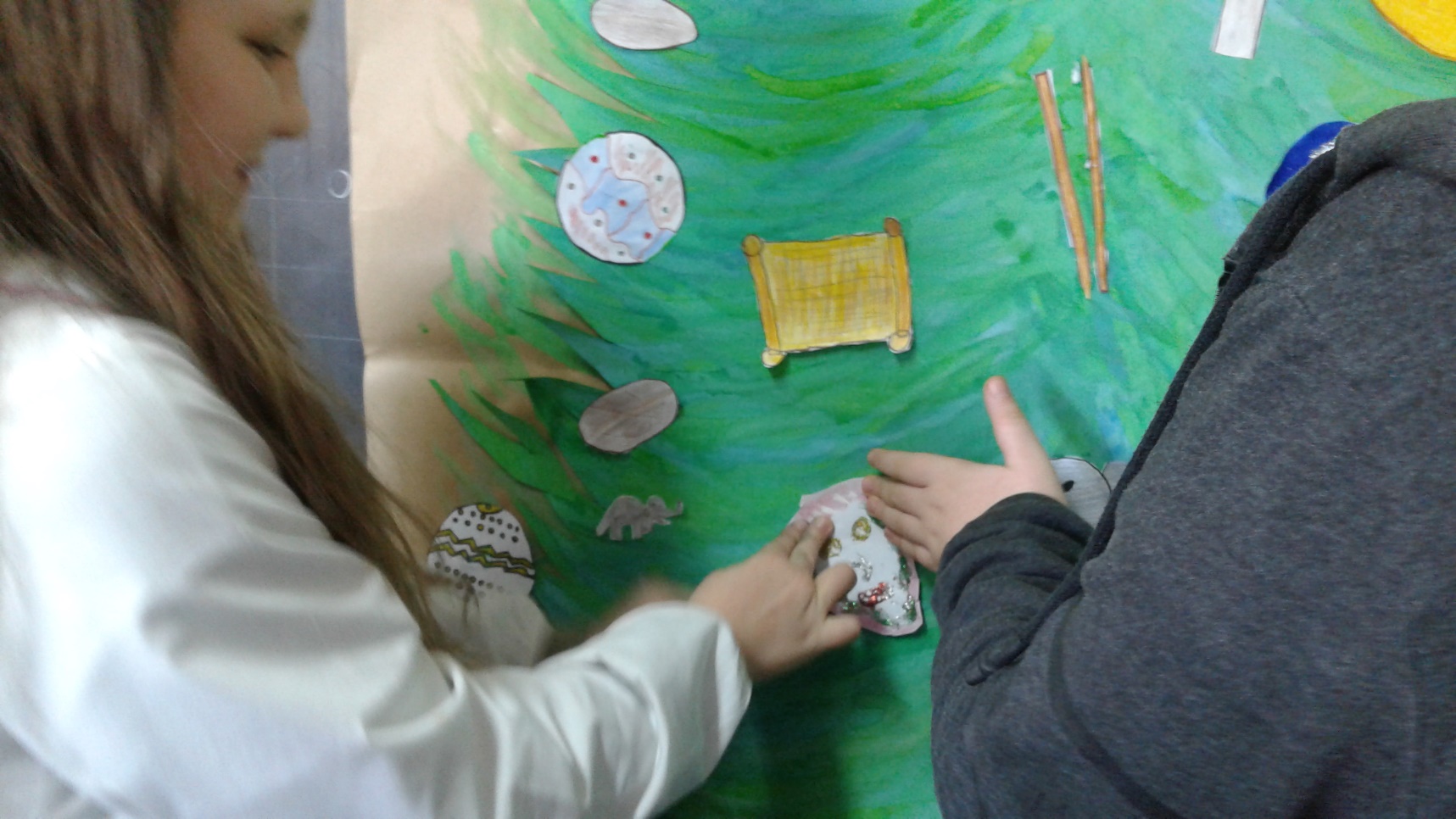 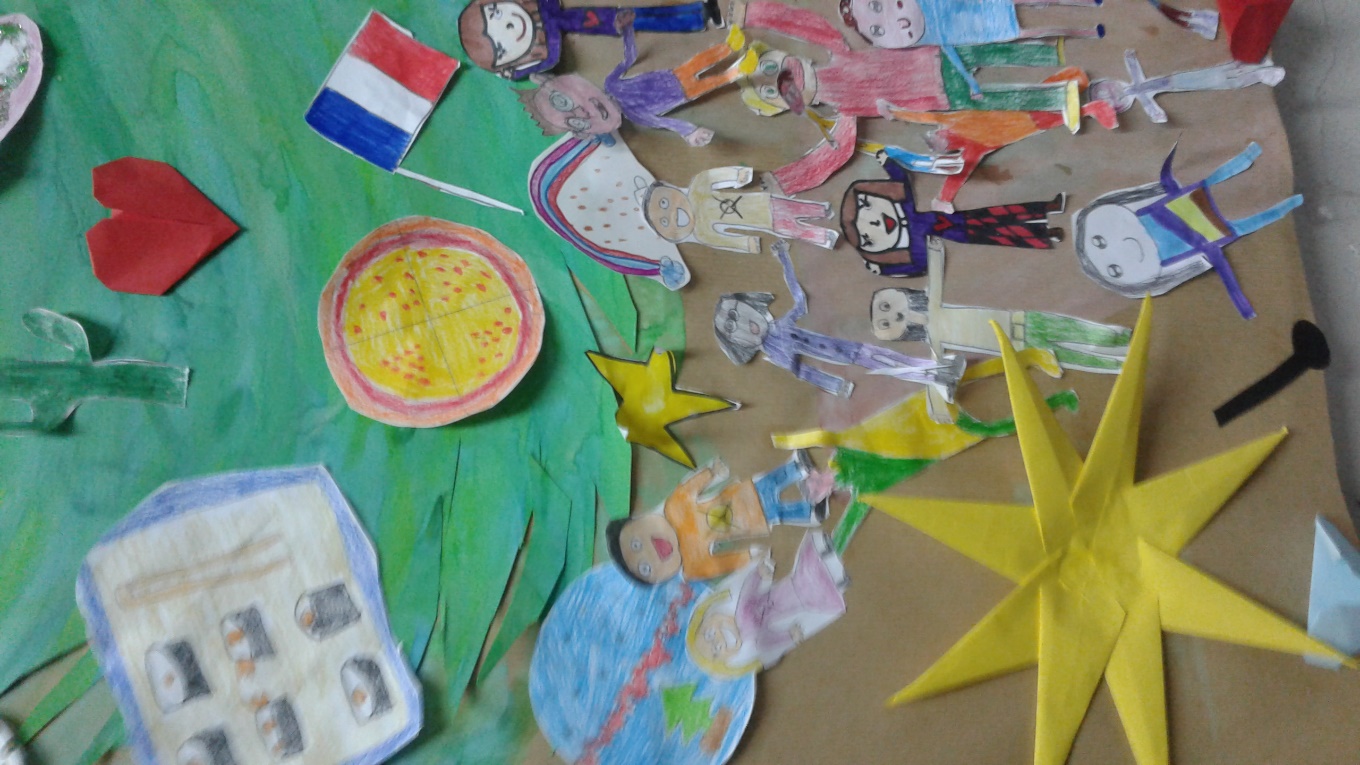 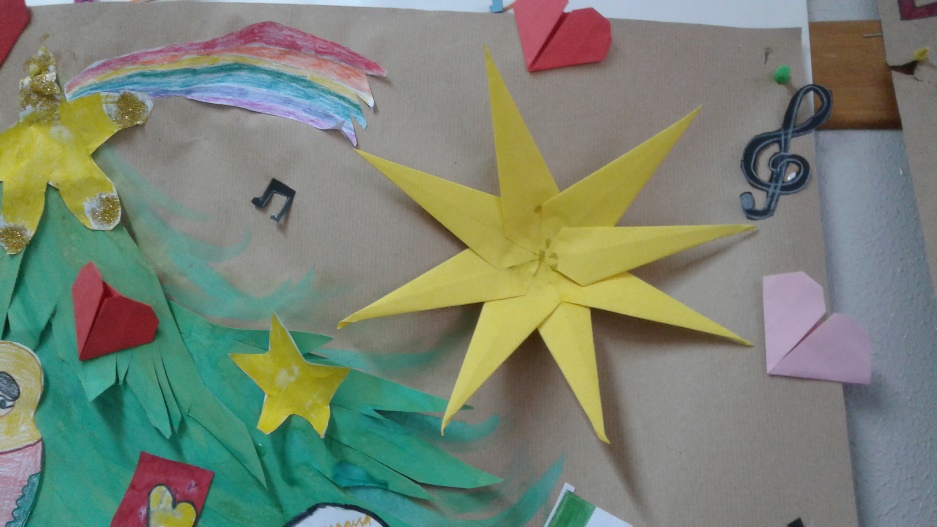 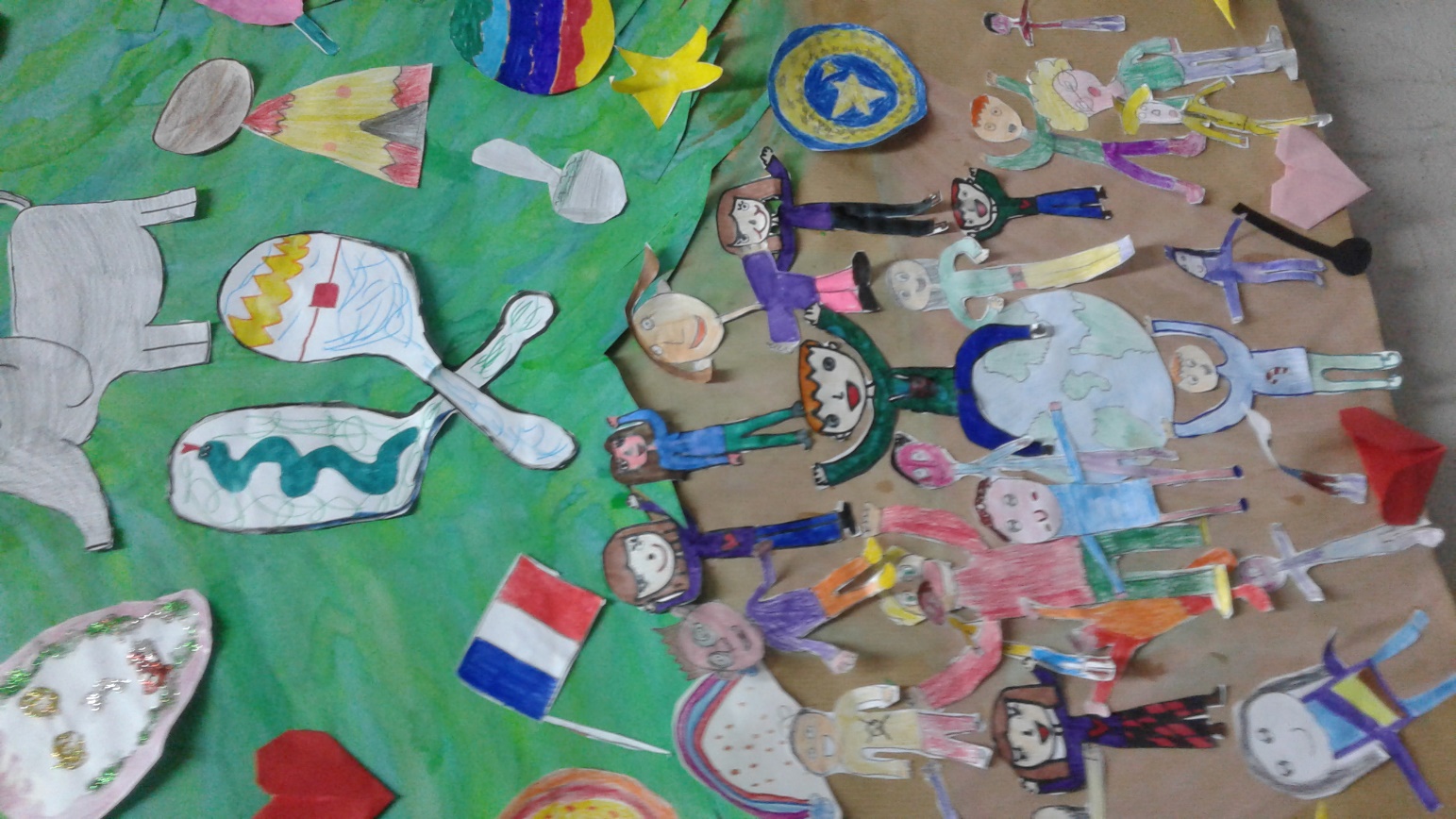 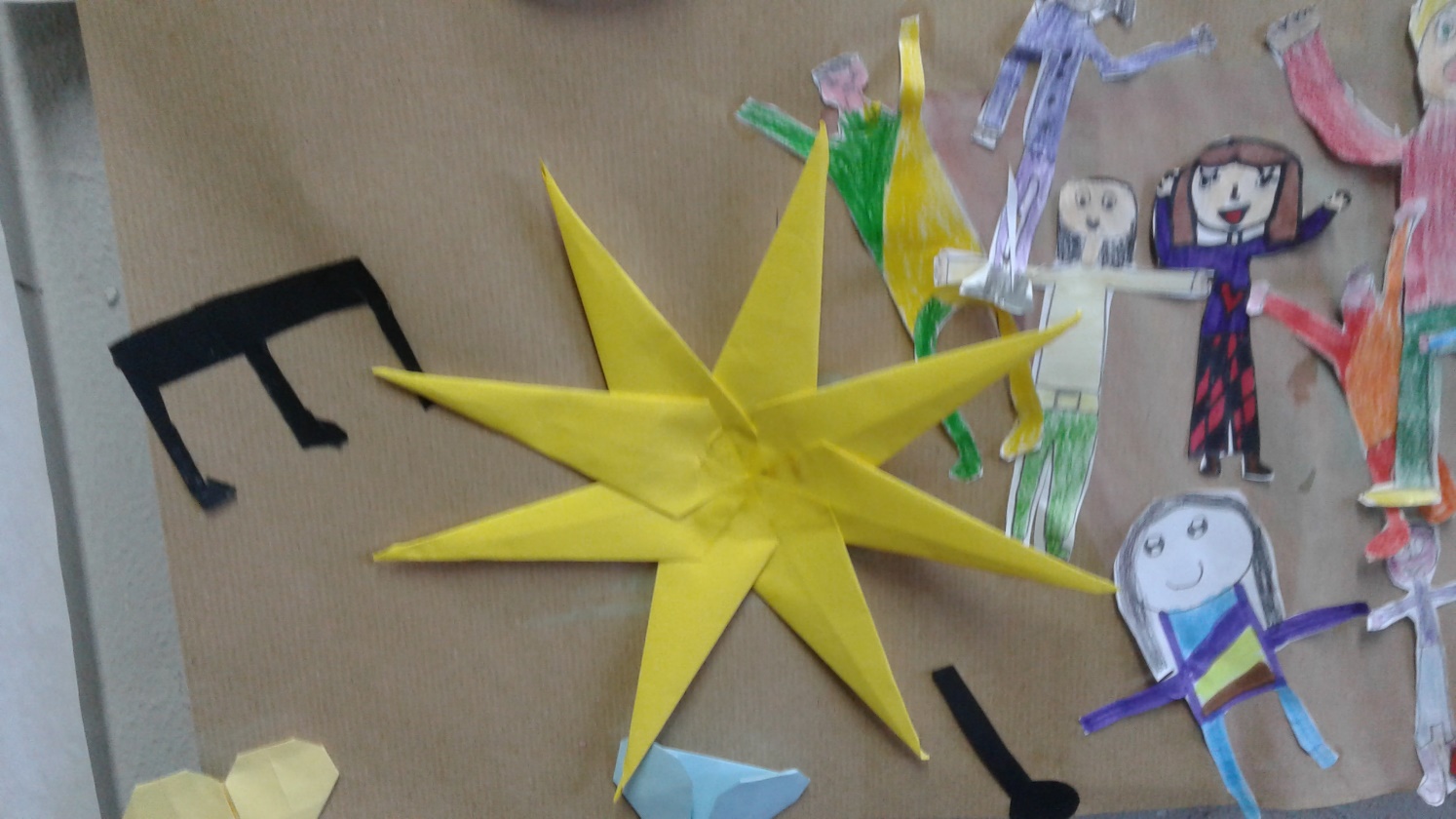 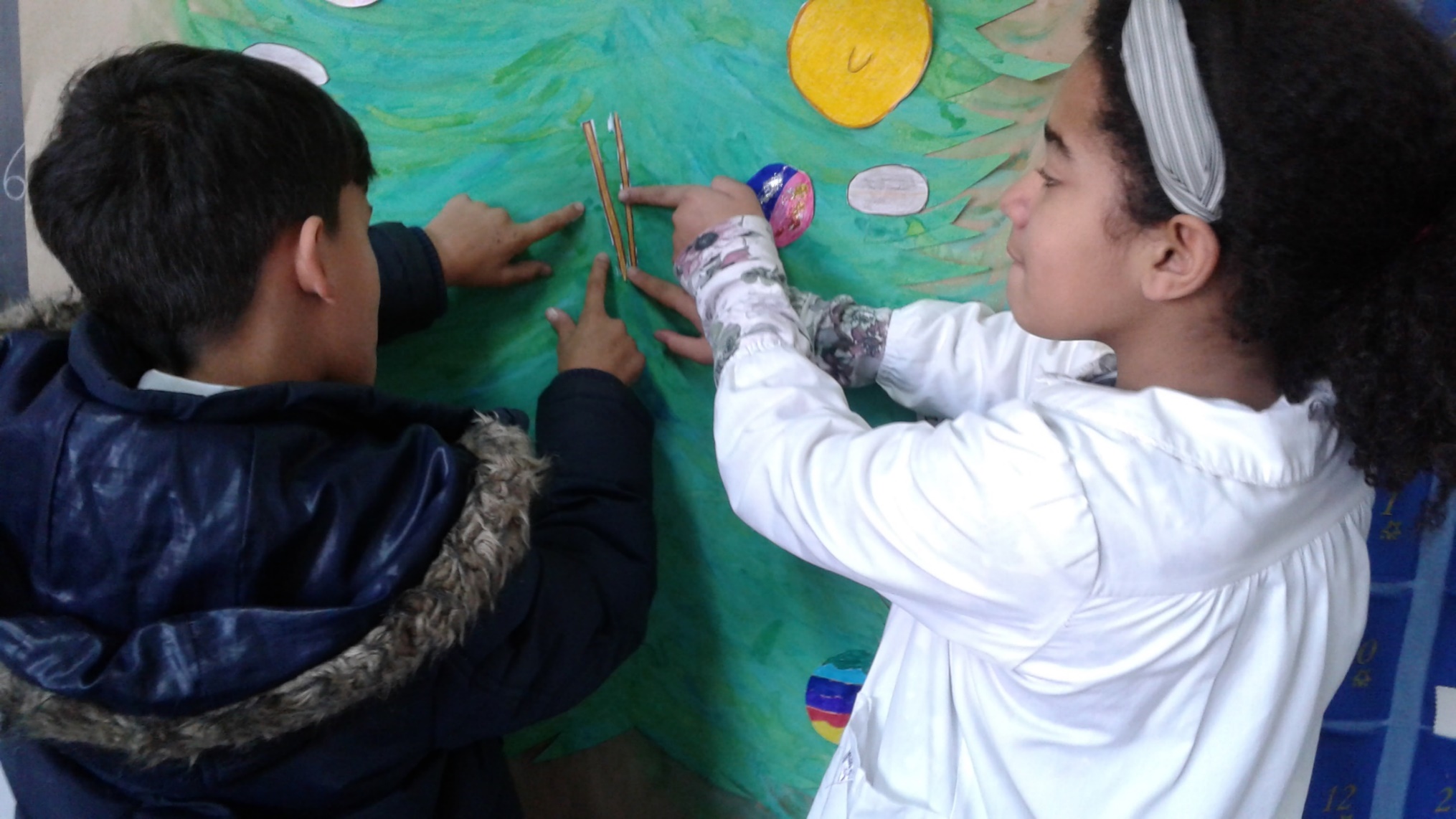 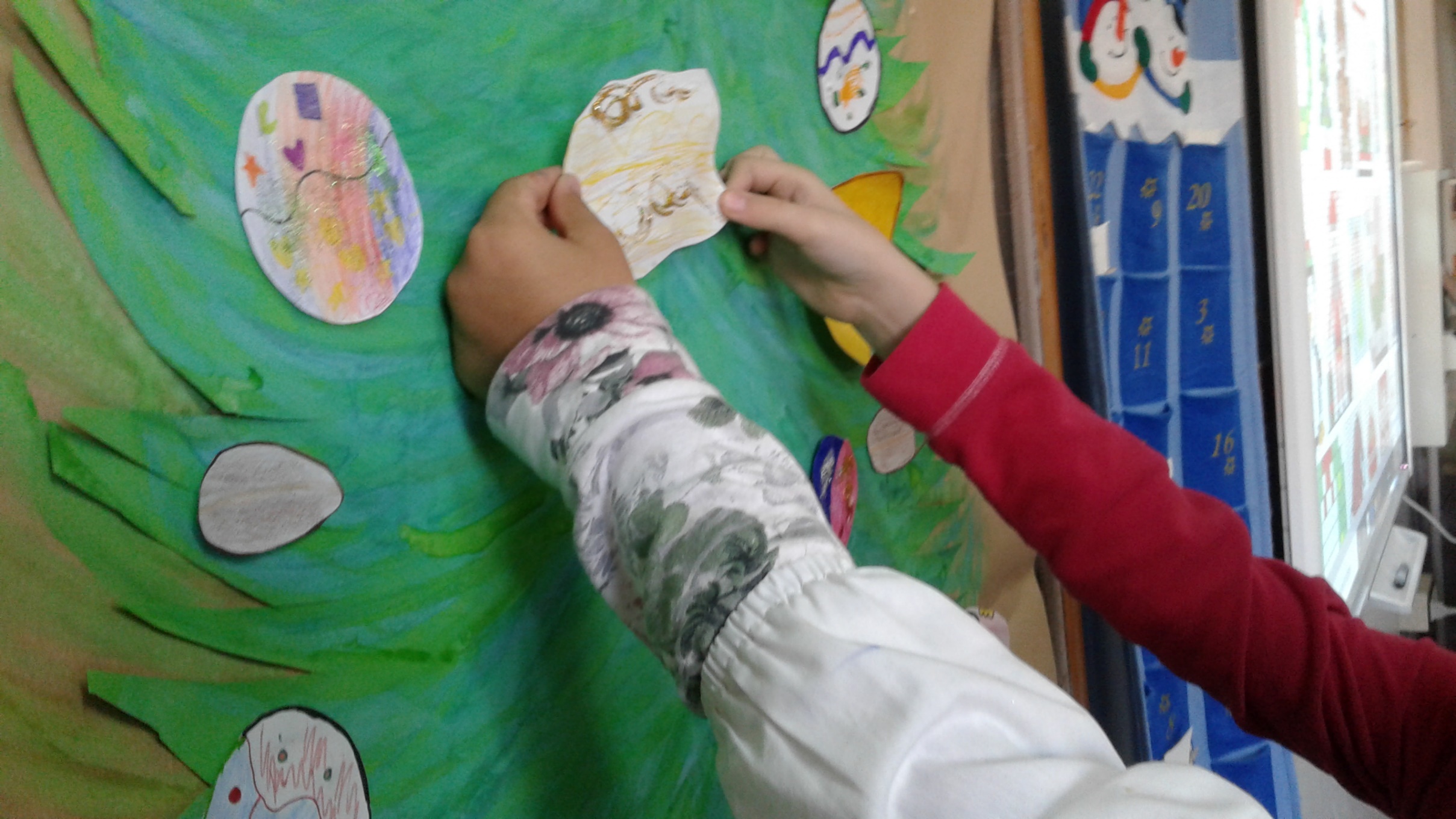 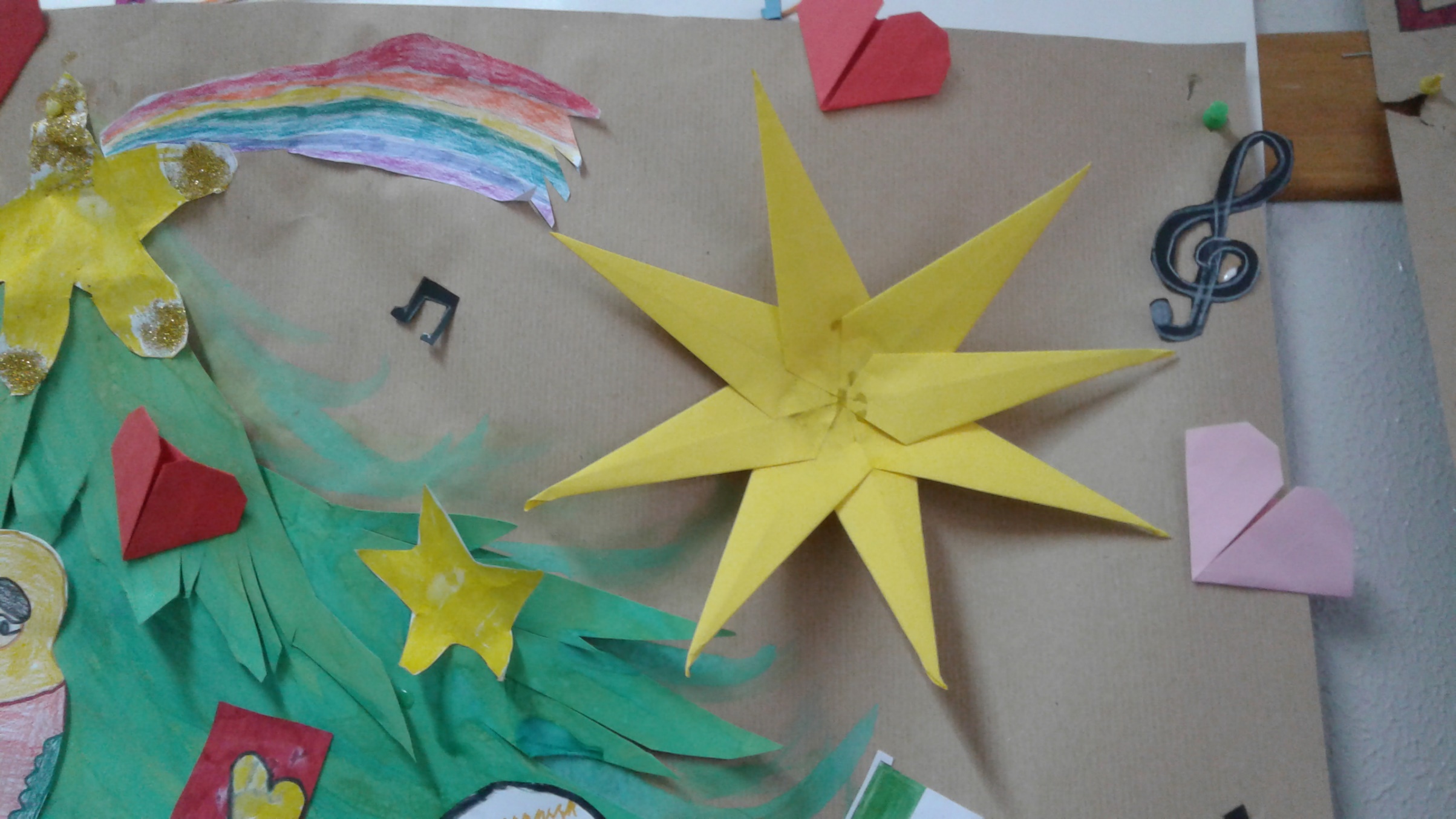 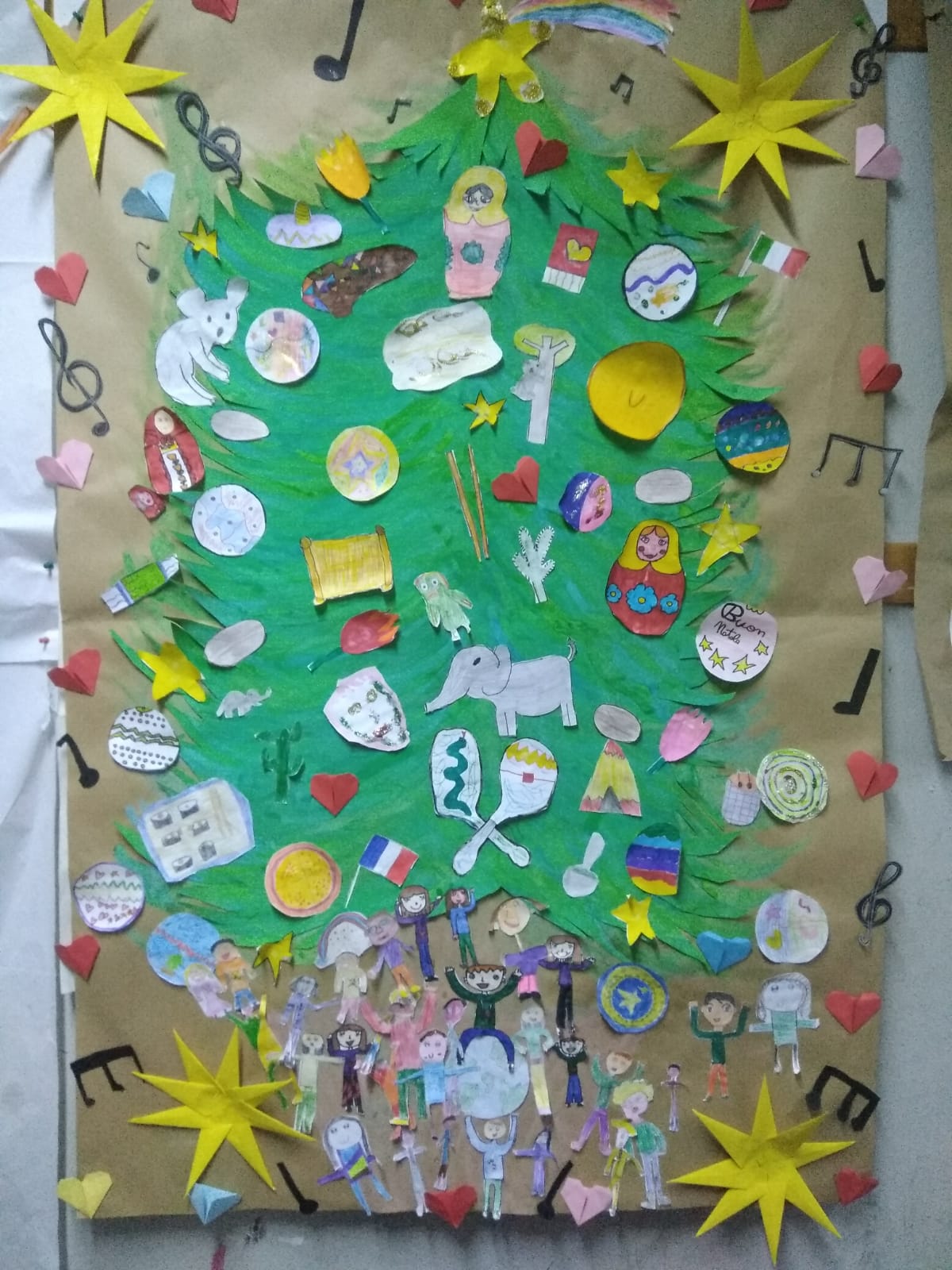 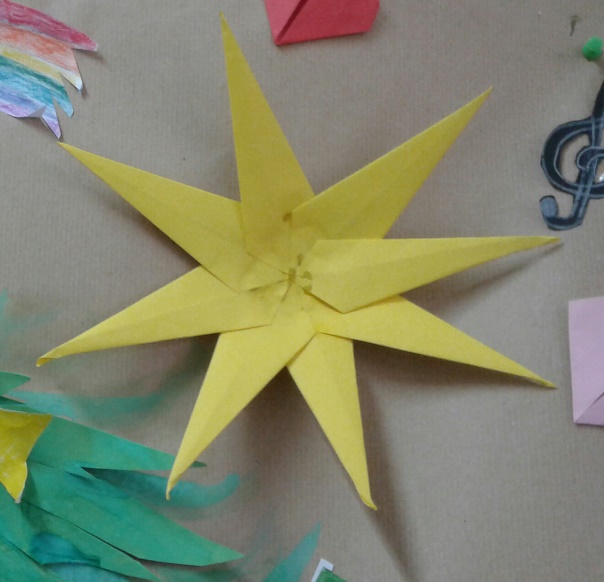 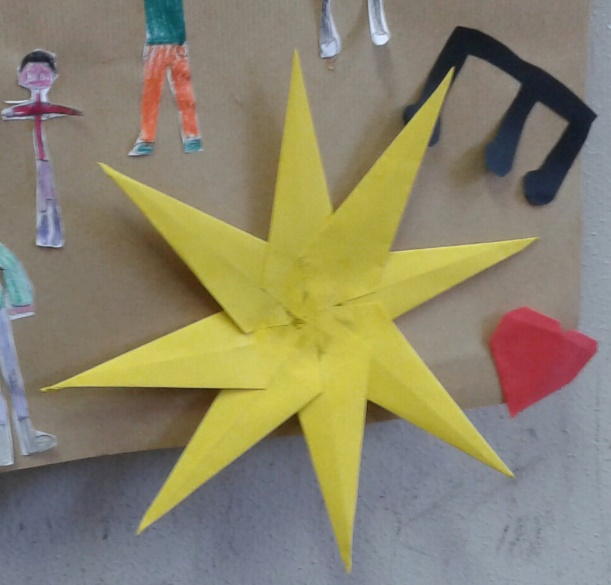 BUONE FESTE A TUTTI
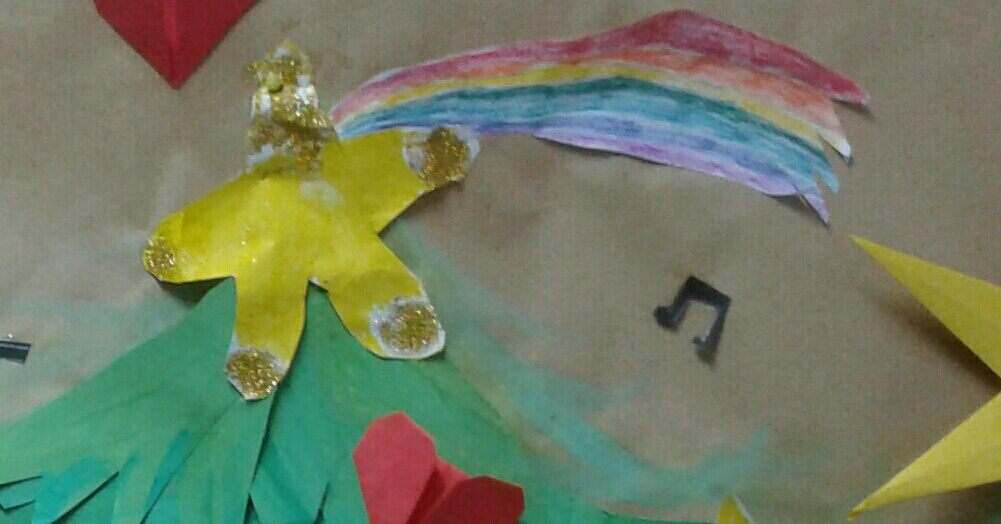 Giulia, Flavio, Karim, Gabriel, Michael, Jaguar, Stefania, Angelica, Andreeja, Asia, Federico, Sofia, Nicoleta, Lorenzo, Christian, Laura, Nicole.